GROUND LABS
DISCOVERY STARTS HERE…...
YOUR NAME
TITLE
COMPANY NAME
YOUR COMPANY LOGO
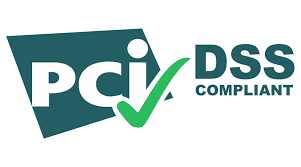 Common Challenges
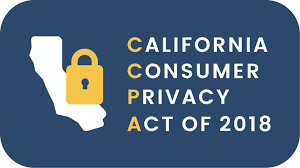 70% of organizations don’t know where all their data resides.
$3.86 million is IBM’s average cost of a data breach is worth.
132 countries now have privacy laws.
65% of breach victims lost trust in the organization beached.
53% of companies found over 1,000 sensitive files were accessible to every employee.
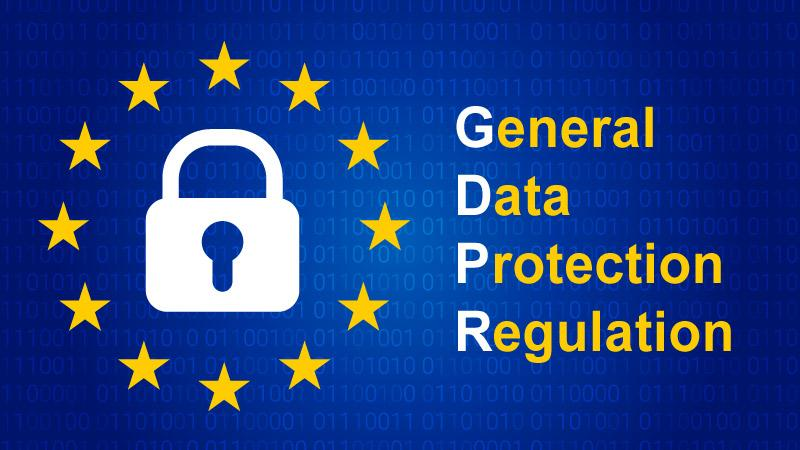 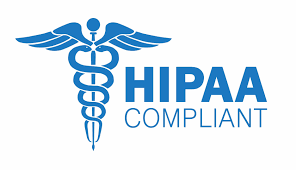 Confidential – Do not duplicate or distribute without written permission from Ground Labs LLC.
‹#›
Ground Labs
Established 2007
Founded 15 years ago in Sydney, Australia
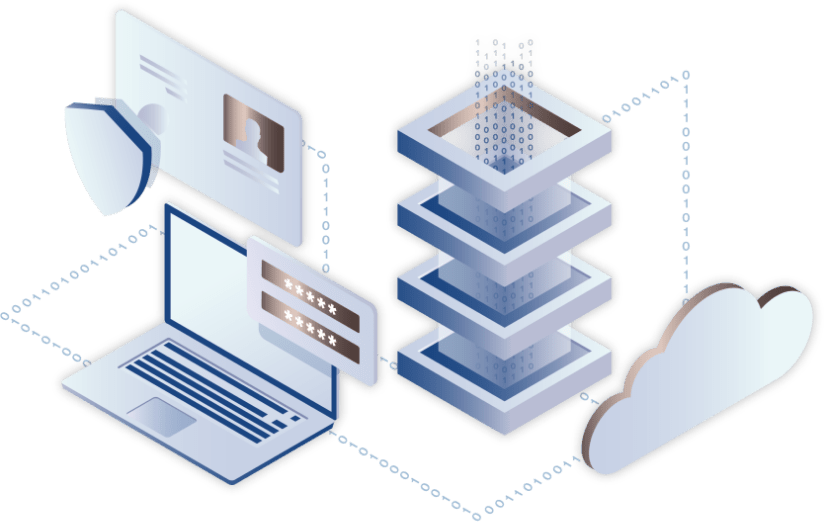 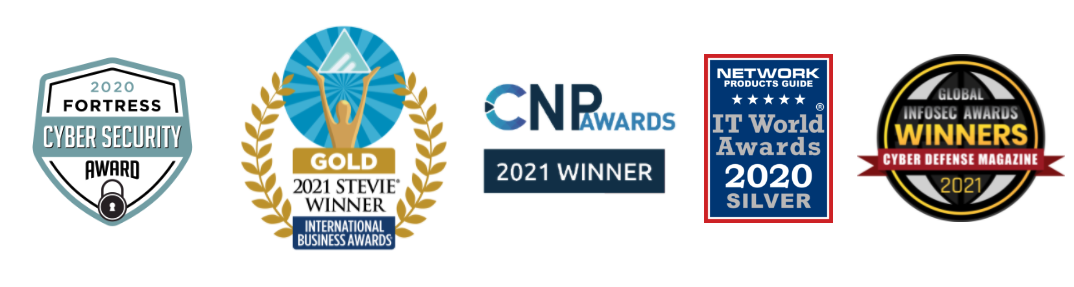 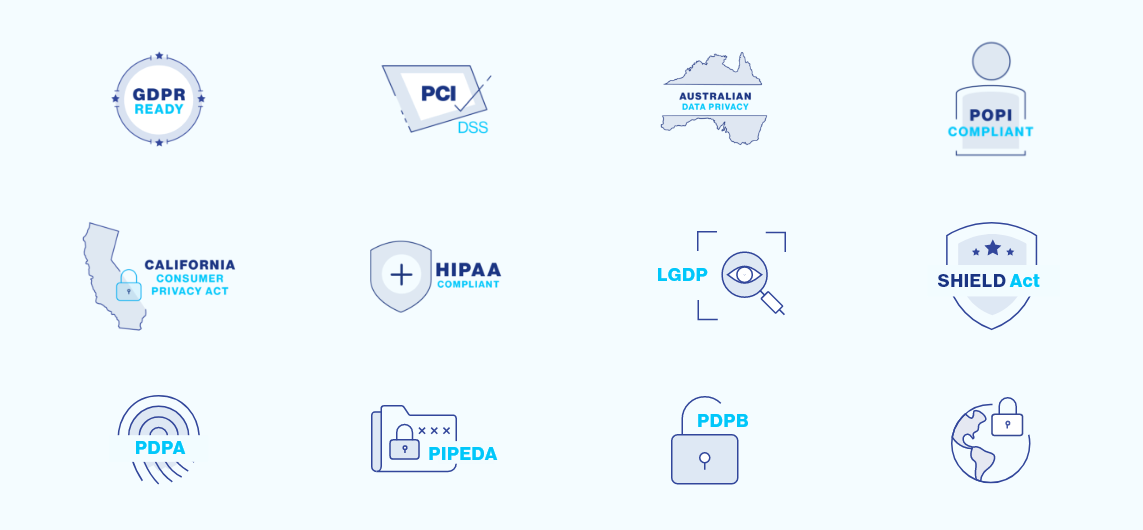 Data Discovery is our DNA
Started in PCI DSS data discovery and have expanded to meet PII growing needs of customers
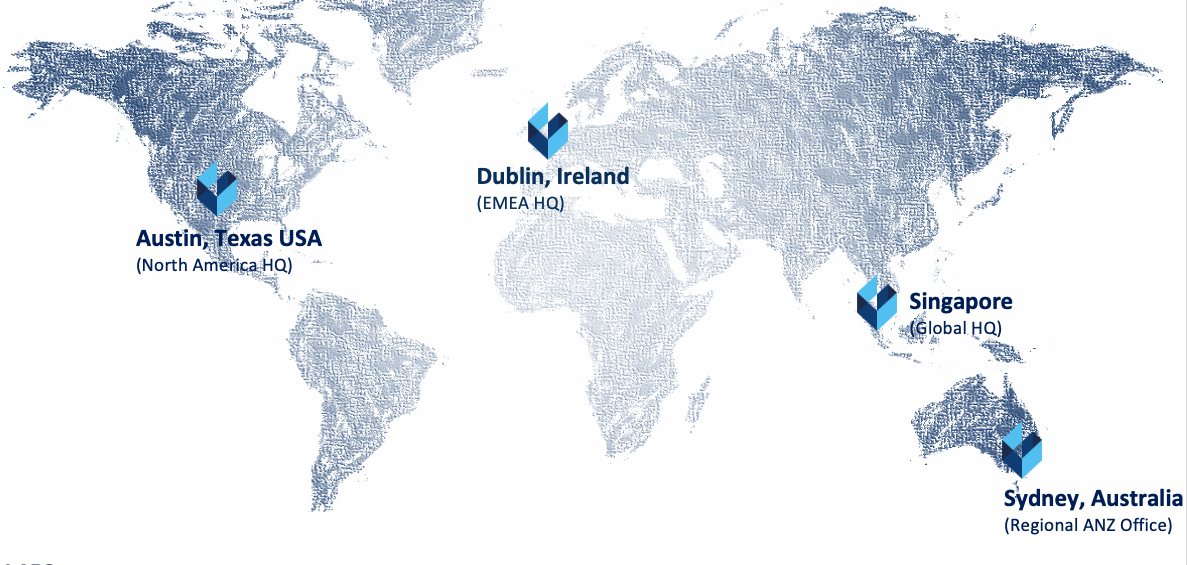 Global Reach
Offices in Singapore, Austin, Dublin and Sydney
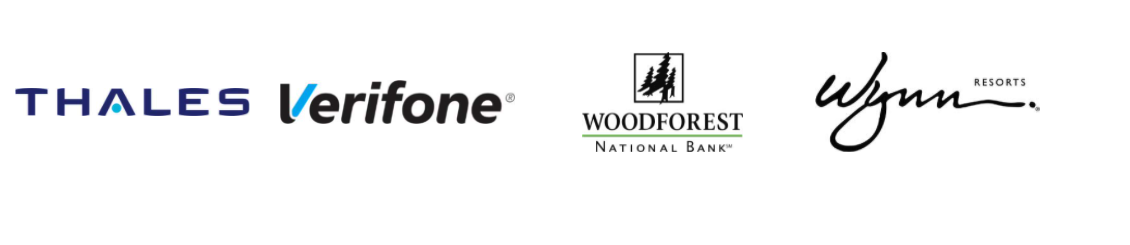 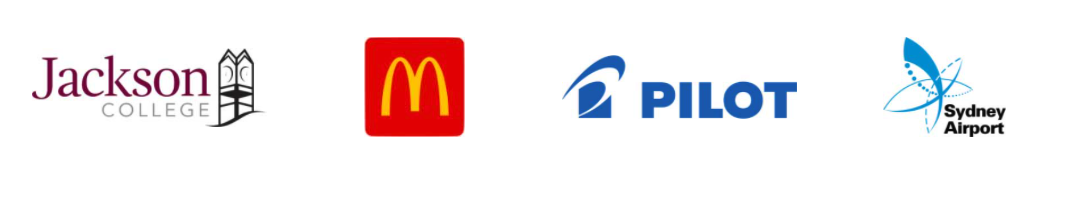 Customer-Focused
Award winning customer service
Customer Testing Program
Customer Advocacy Program
Trusted by 4,500 companies across 80 countries
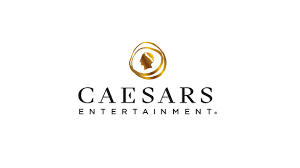 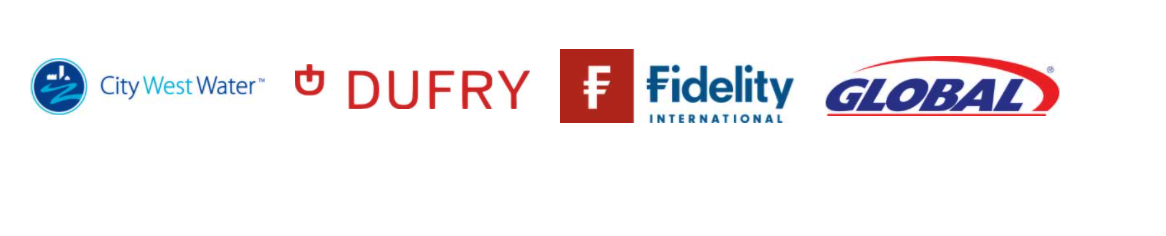 Confidential – Do not duplicate or distribute without written permission from Ground Labs
Why Ground Labs Wins:
Speed
Accuracy
Supported Platforms
Confidential – Do not duplicate or distribute without written permission from Ground Labs
[Speaker Notes: And so in summary..
Why does Ground labs Win?

The core of our technology has been the key differentiator.
We’ve made it fit for purpose. It’s allowed us to support Petabyte scale
The way we win is in technology bake-offs when customers bench test.
The flexibility of our language enables greater accuracy of pattern match detection.
And because all of our core technology is written in C++ and compiled for native use on multiple platforms, combined with designing this for both structured and unstructured data sources at the outset
We’ve regularly pulled ahead in meeting customer platform needs.


In many ways, we're a best kept secret and have been for a very long time.

Our Thales partnership is a great example.

But also, the Big4 partner we work with. They know everyone, and the reason why they work with us, is because our solution does what it says on the Tin.


When the Big4
- I'd be happy to get a quote from one of our partners.
- But its a small industry. Need to know econtext of quote.


We would like to say we can boad from a function and capablity, as well as accuracy and agility. We're equal to anything we're aware of in the market place.
We welcome the opportunity if Gartner want to benchmark our product.

This is historically why we've beeen an onprem solution. Due to our low impact, it naturally aligns itsself to the cloud.
In 2021, we'll be bringing out our Cloud Version.
Reaffirm - agility. Market Impact.

Just say Cloud.]
Our Proprietary GLASS Technology
Content Analysis
Storage Connectors
Data Decoding
Award-winning purpose-built data discovery platform
All IP developed internally as core platform – GLASS
Multiplatform. High Performance
Typically, 20x - 100x + faster vs incumbent regex tech*
Designed for Petabyte scale mission-critical environments
Easily setup custom data patterns unique to customer needs
Over 300 predefined patterns
Fewer False Positives
Context Data, Checksums, Statistical Analysis
Data Patterns
GLASS Core
‹#›
*based on internal benchmarks
Confidential – Do not duplicate or distribute without written permission from Ground Labs
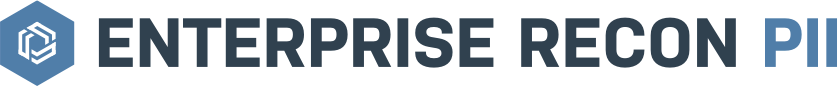 Introducing
The industry standard that enables CISOs, ITSMs, and Data Governance Officers full data discovery and remediation tools to meet and maintain compliance.
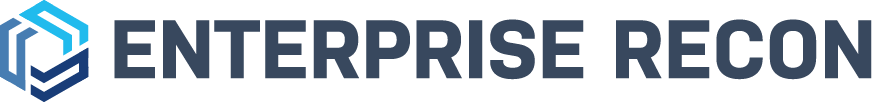 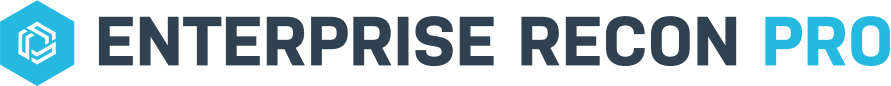 The most comprehensive data discovery solution that empowers CISOs, ITSMs and Risk Managers with full visibility of all their data along with risk insights.
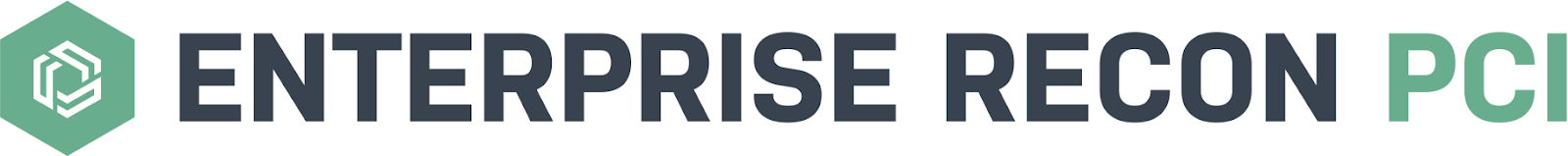 The market leader for those needing to manage and maintain PCI DSS.
Enterprise Recon Features
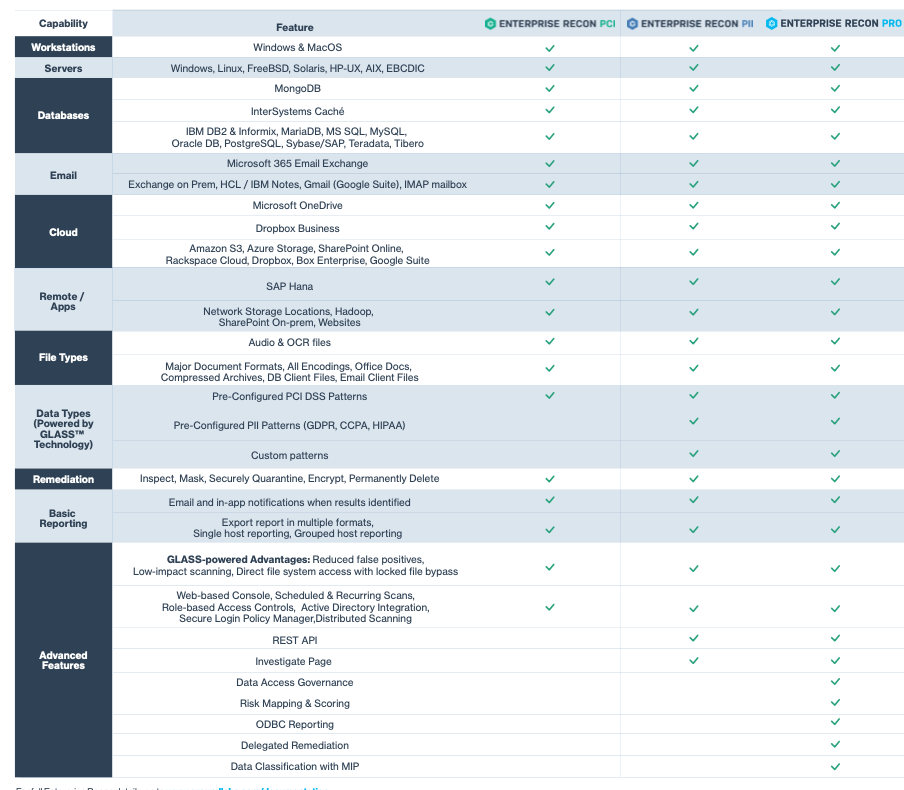 ‹#›
Enterprise Recon: Supported Platforms
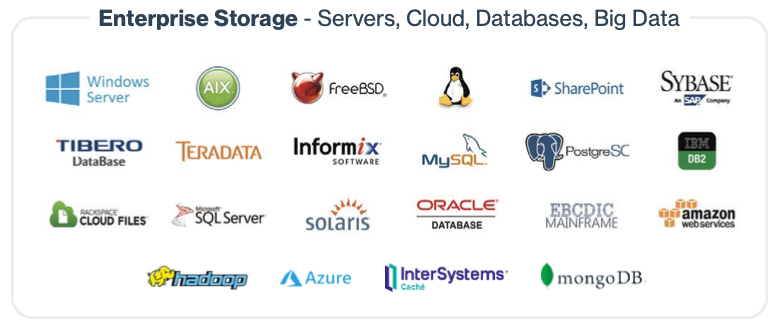 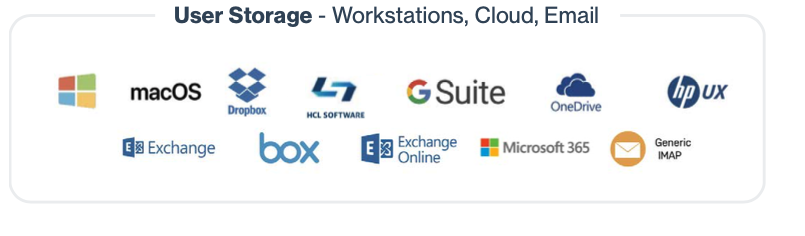 ‹#›
Architecture
Servers | Workstations | Laptops
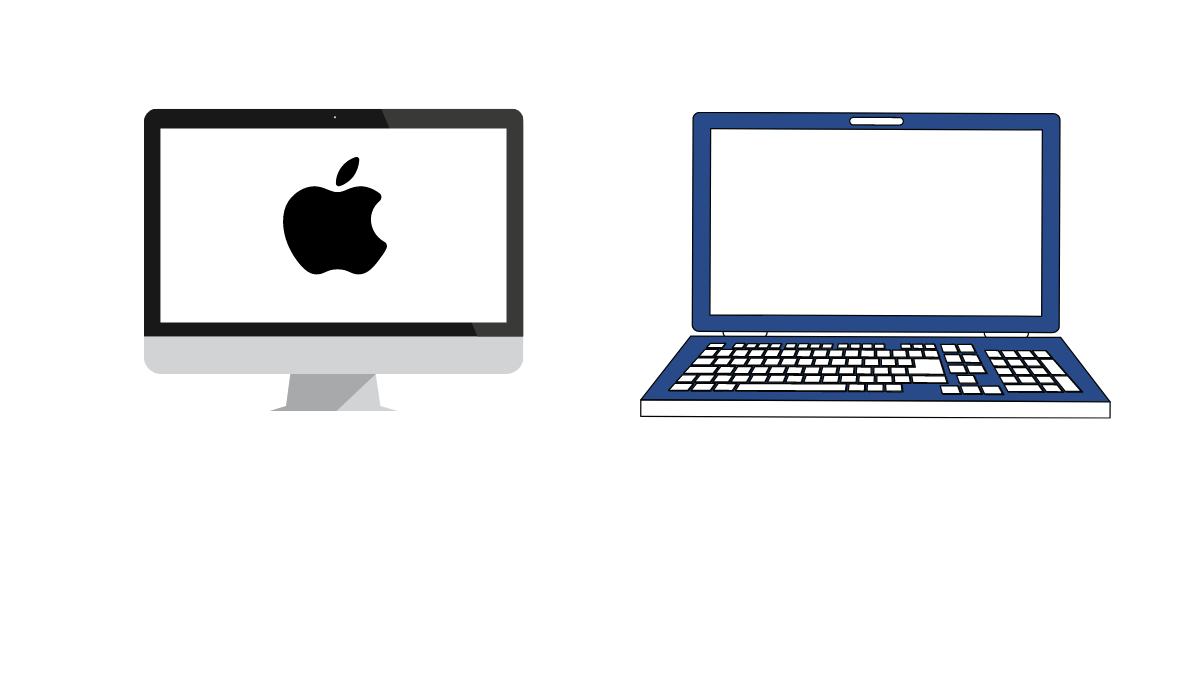 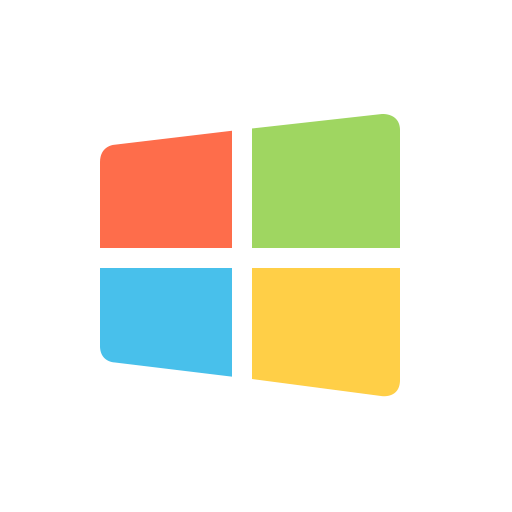 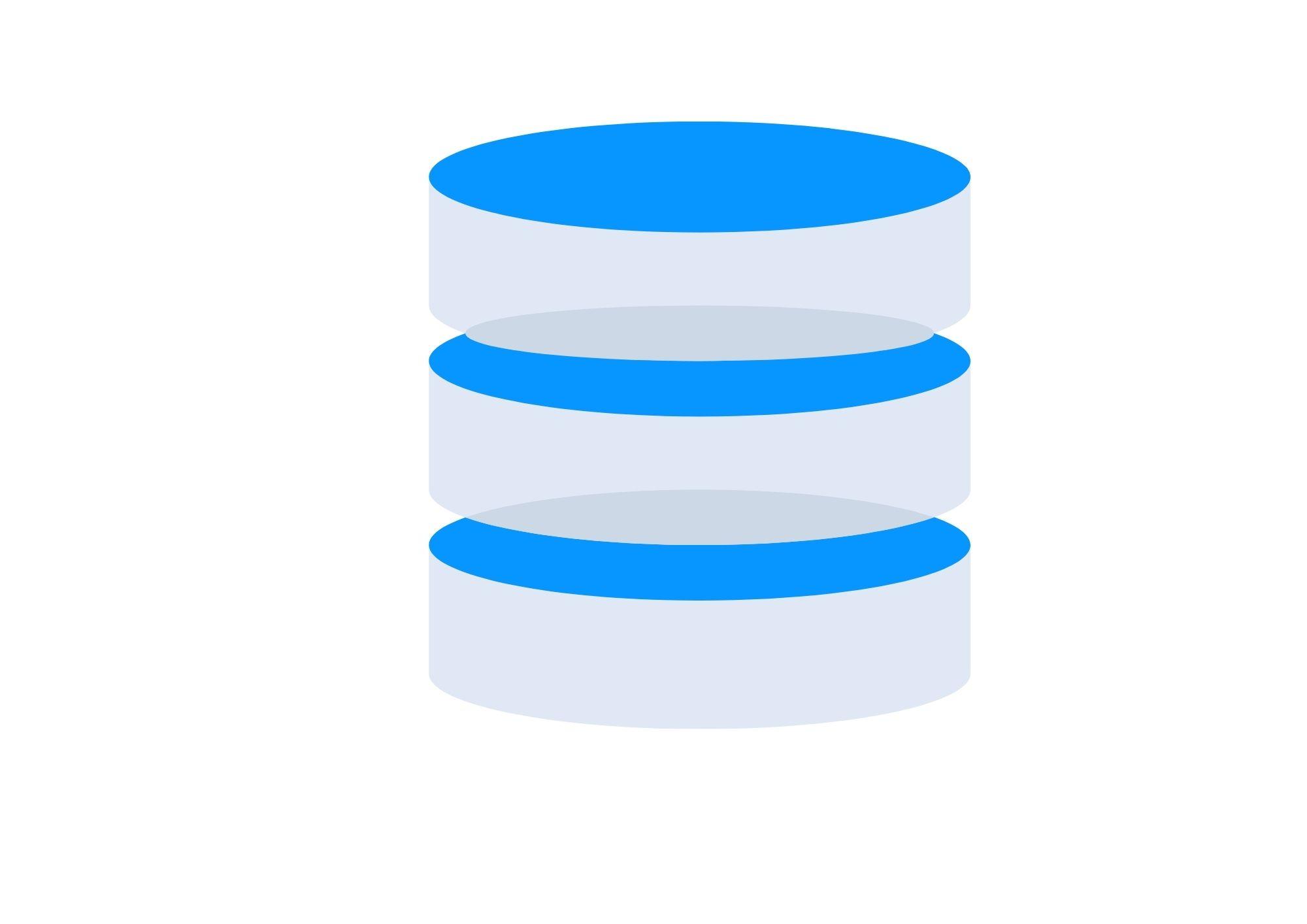 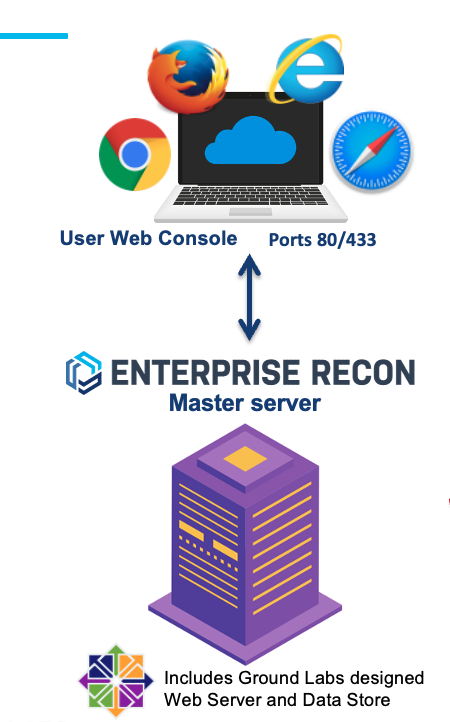 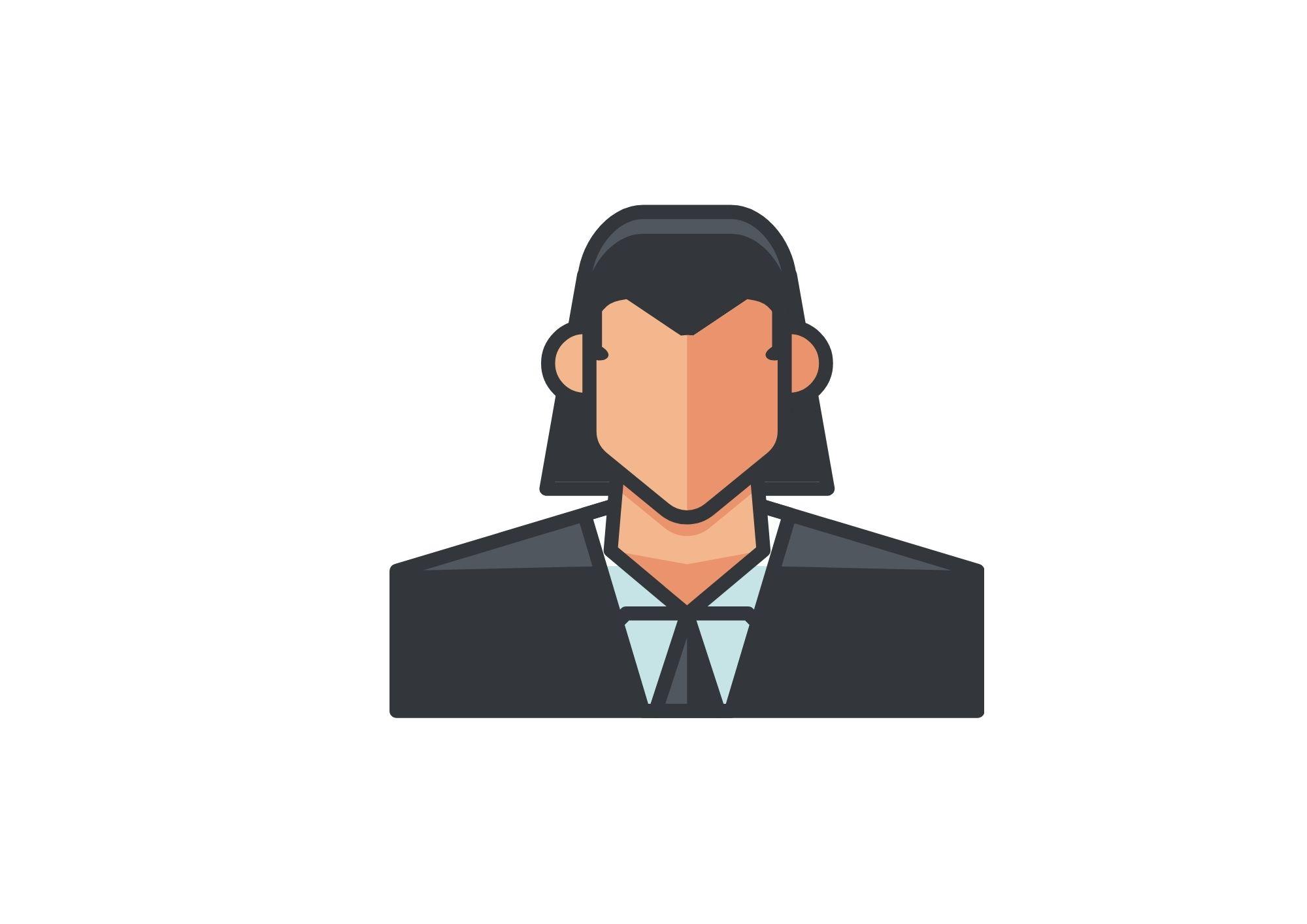 File Server Network Storage NAS
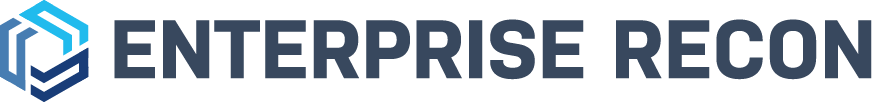 Deployed as a software appliance from an ISO
Agents
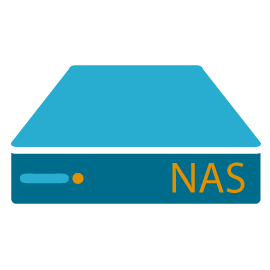 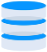 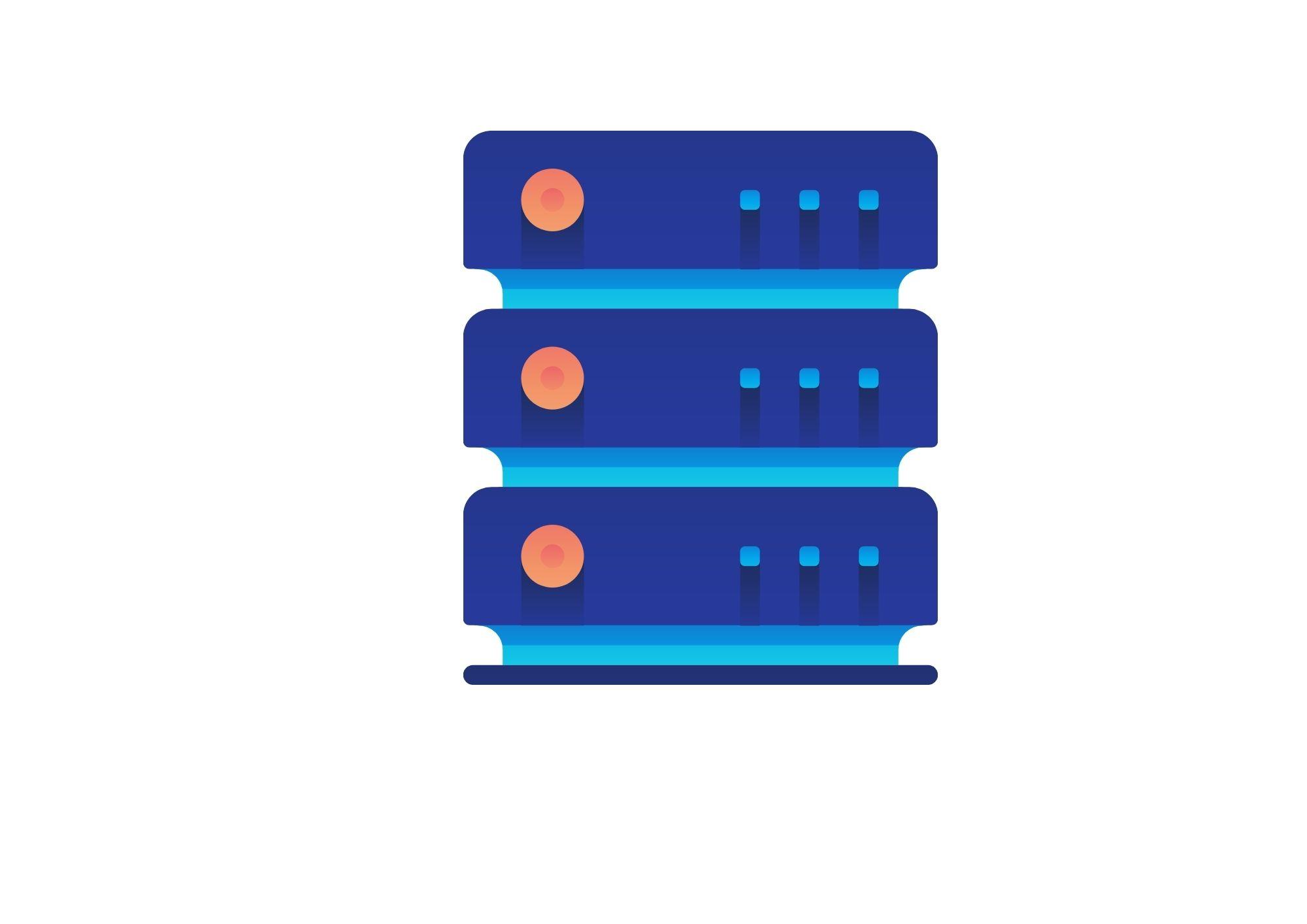 Cloud Services and Applications
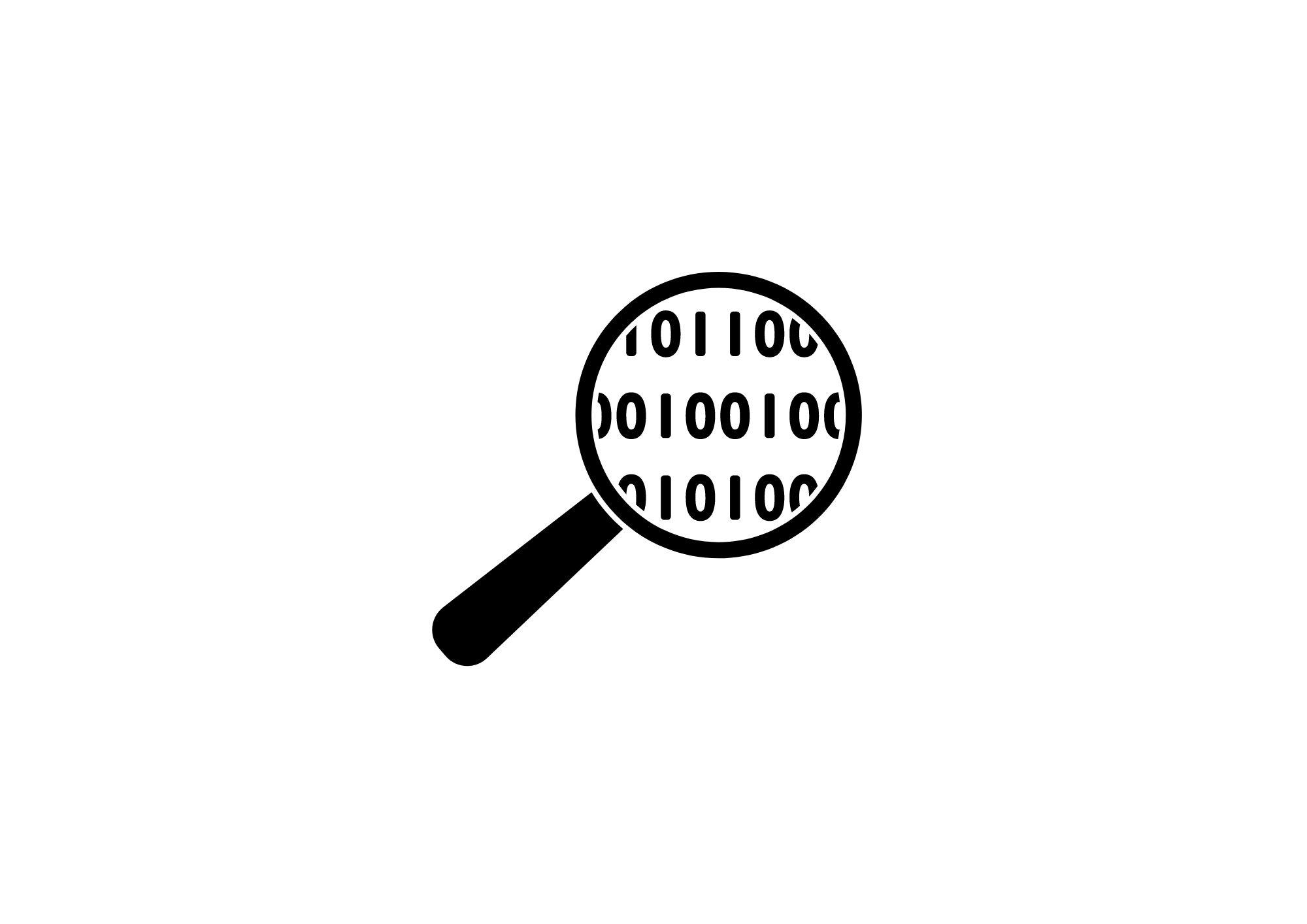 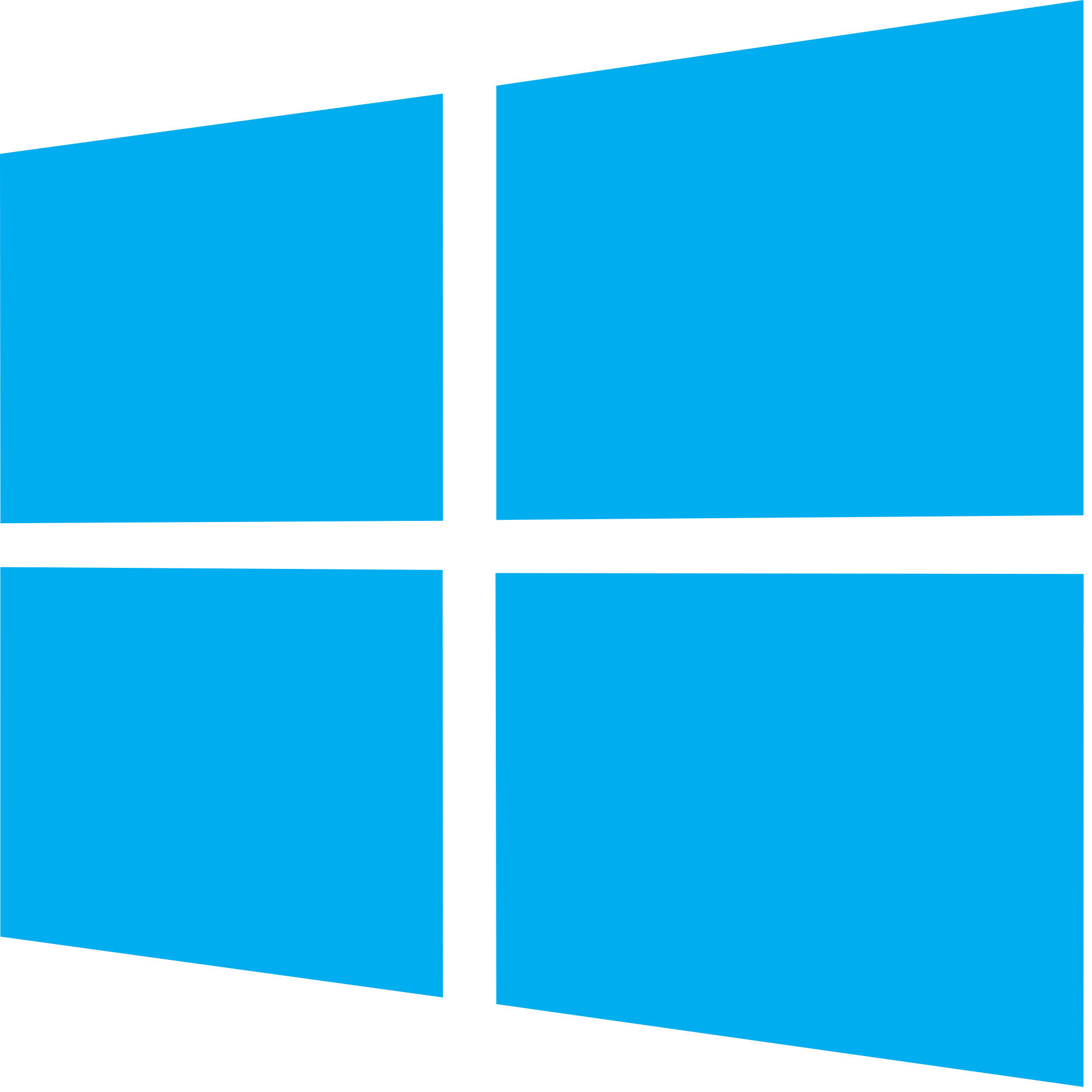 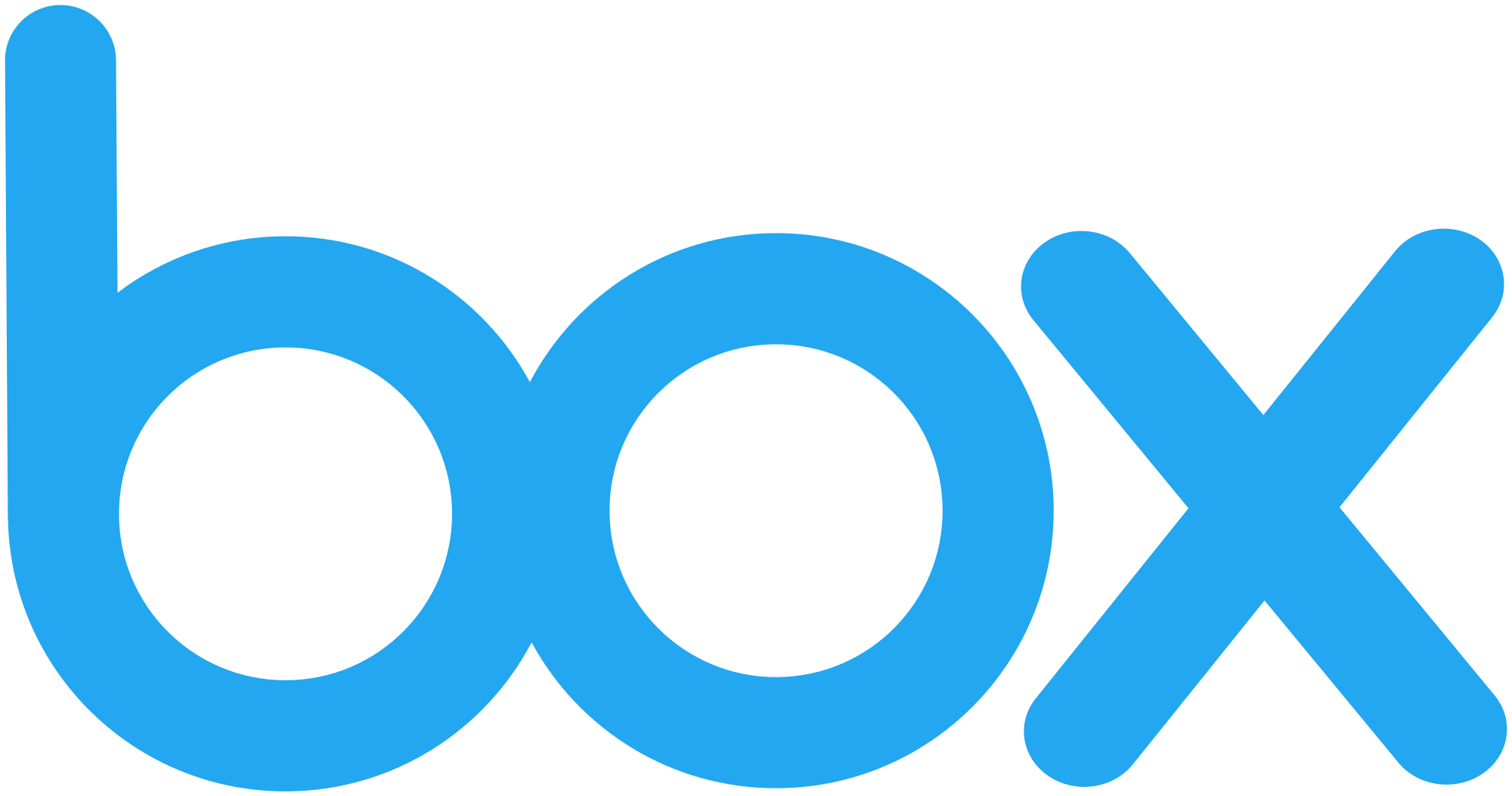 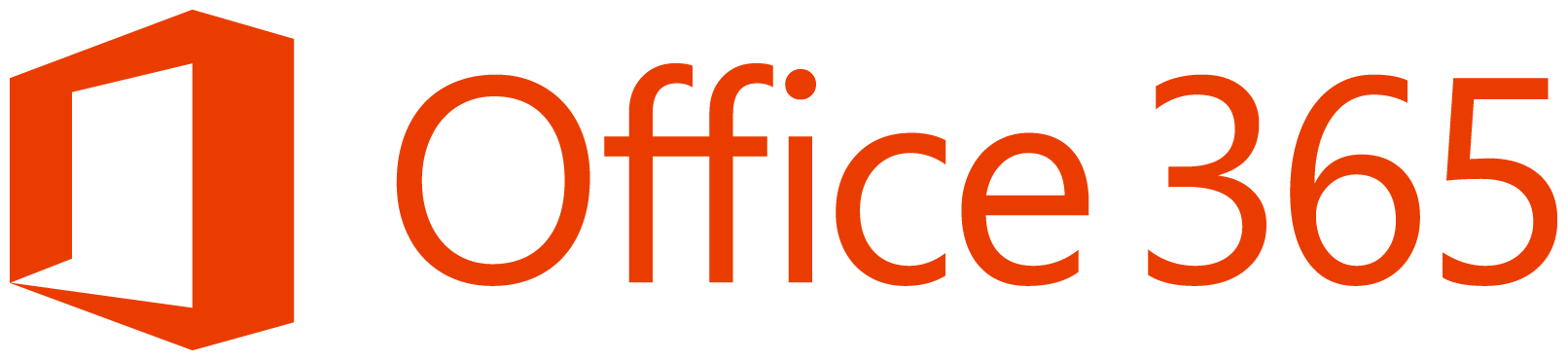 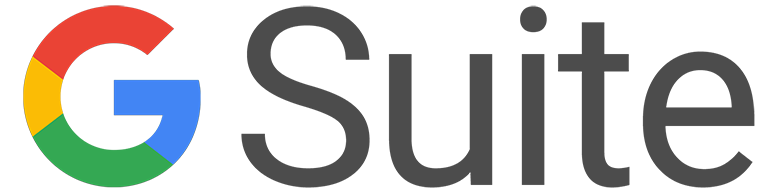 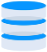 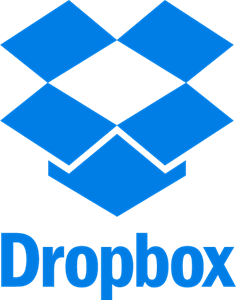 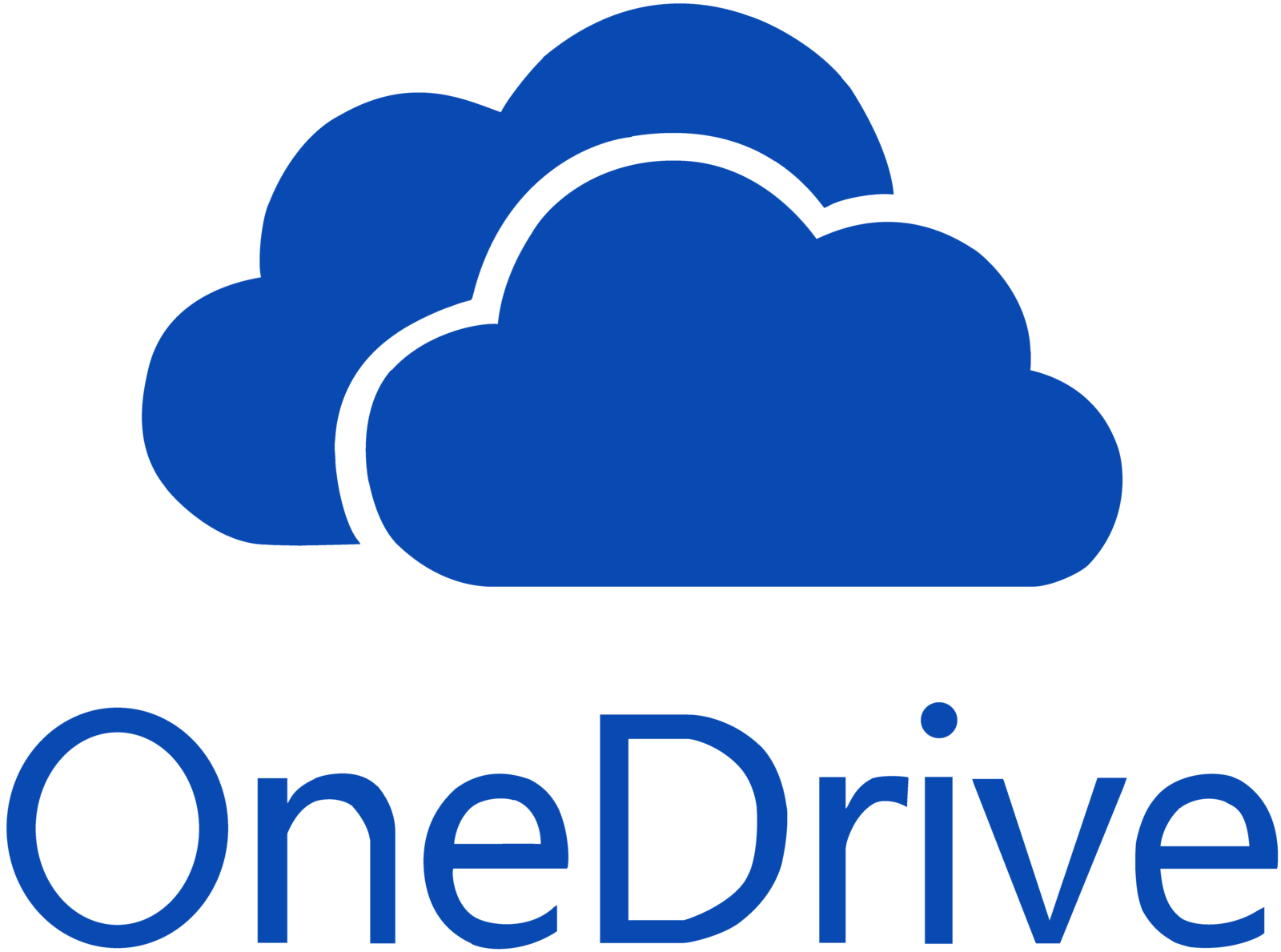 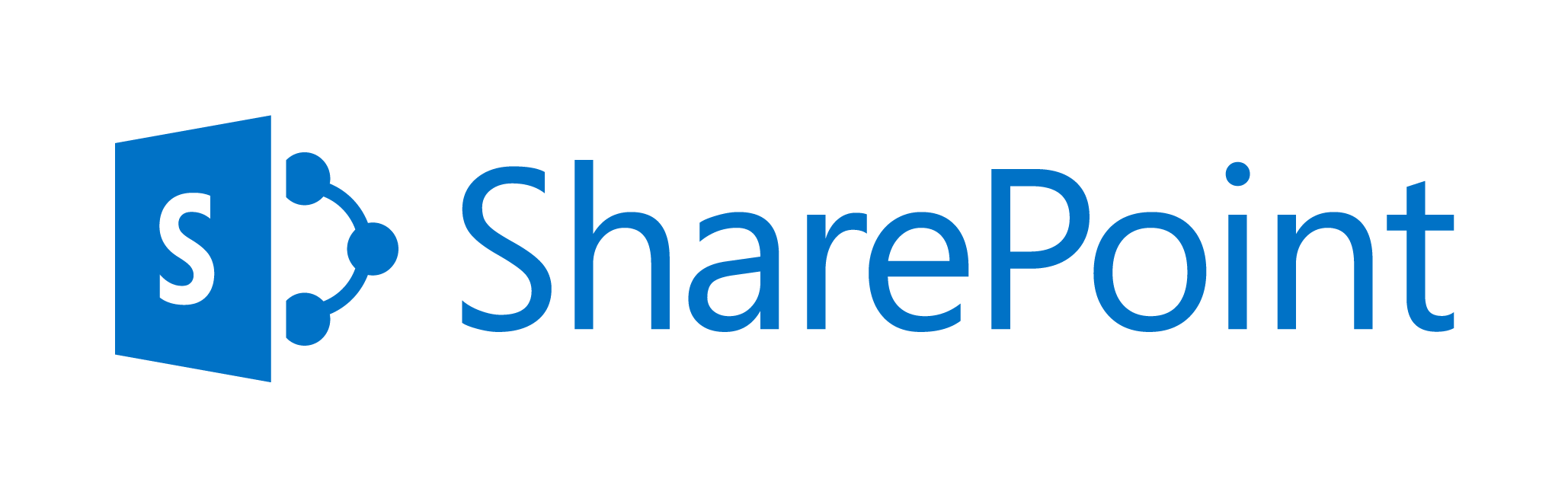 Port 11117
Databases
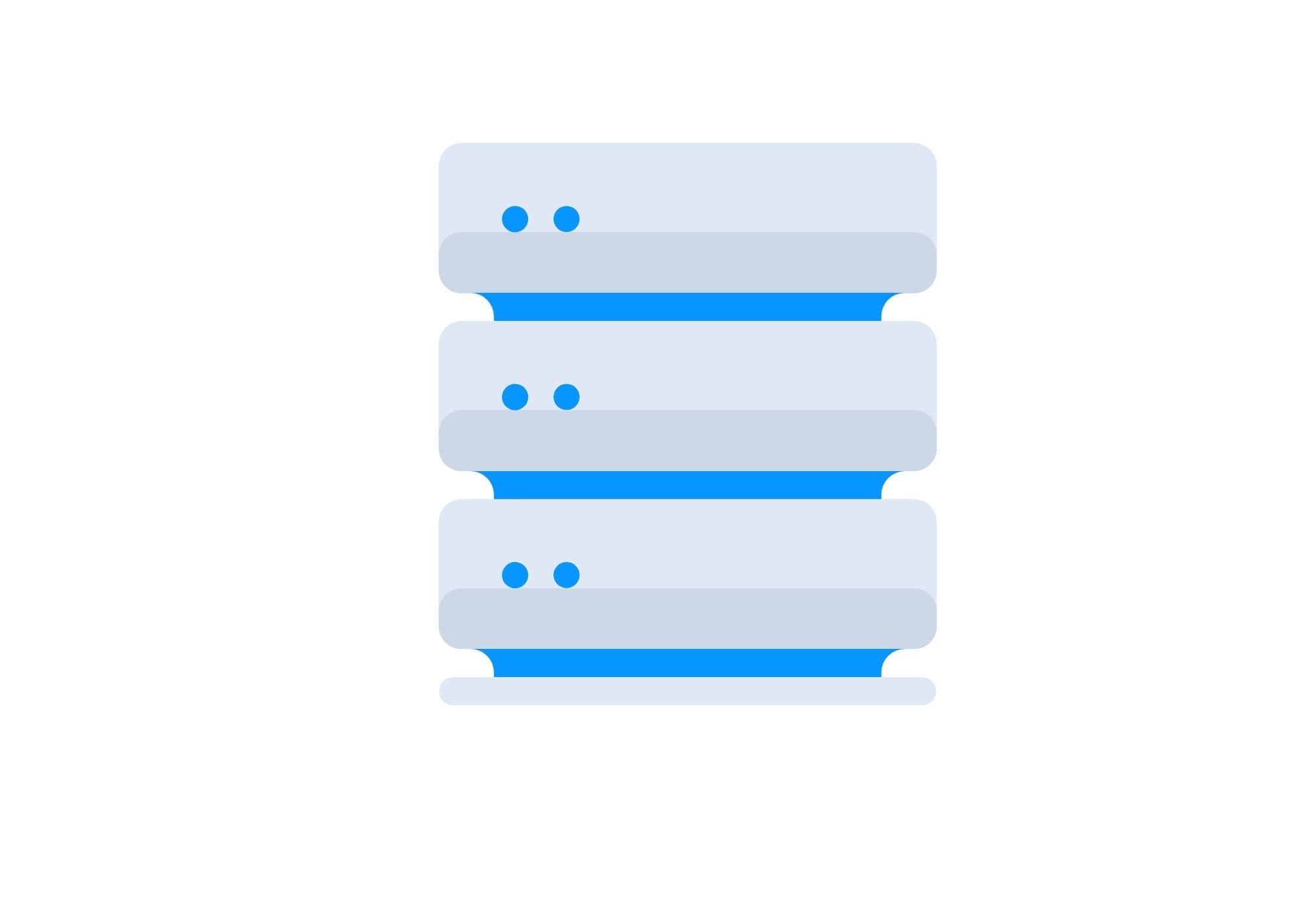 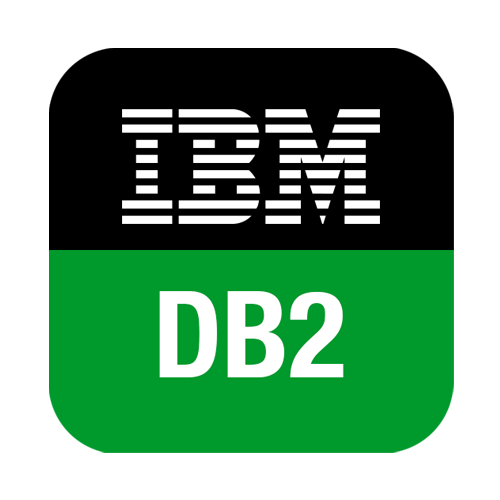 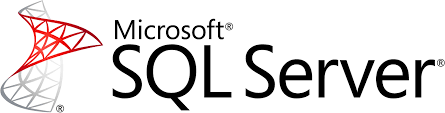 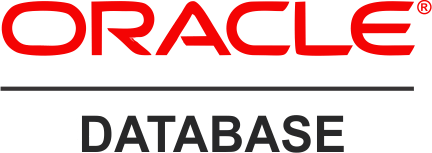 Ground Labs does not have access to your system or data
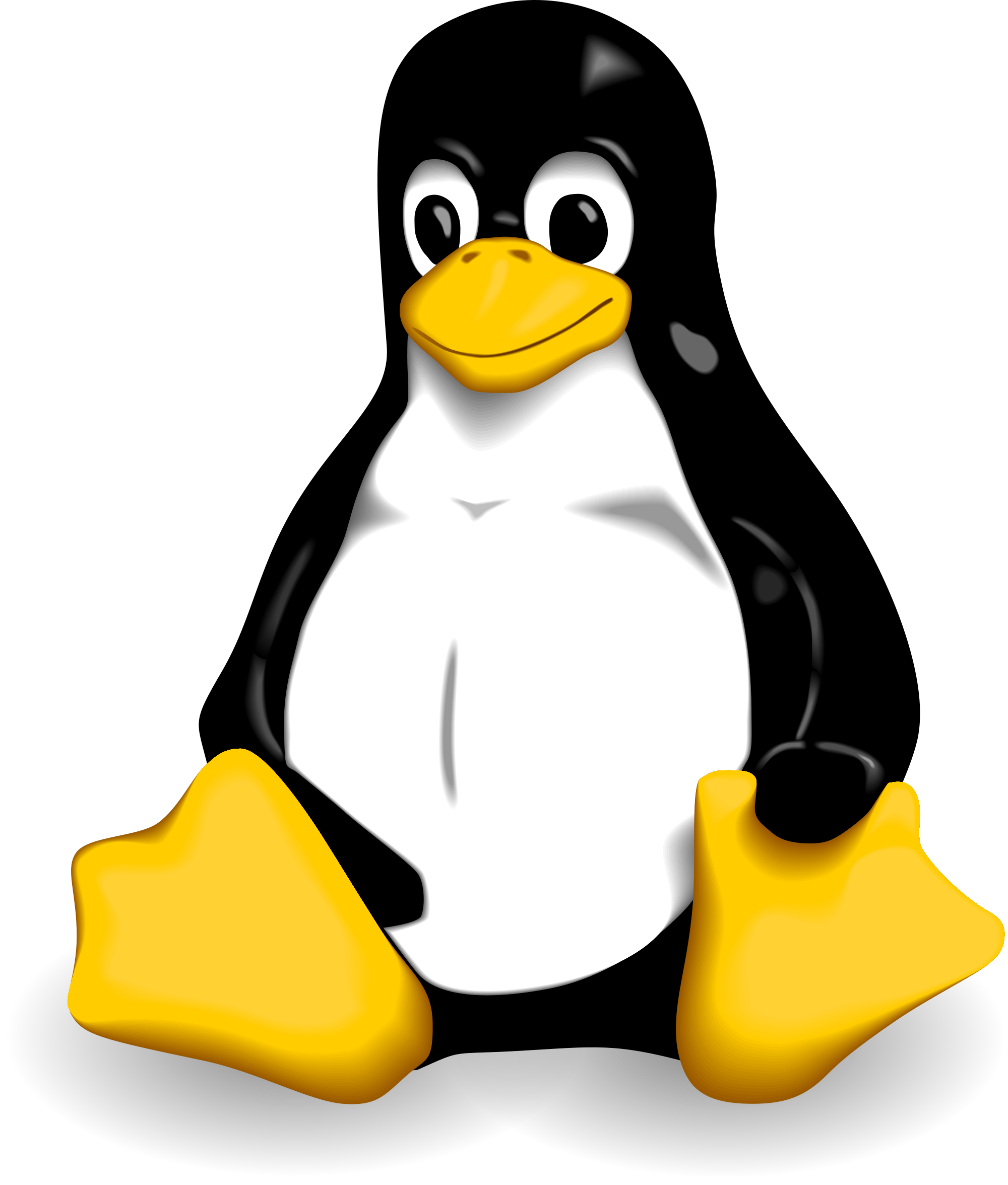 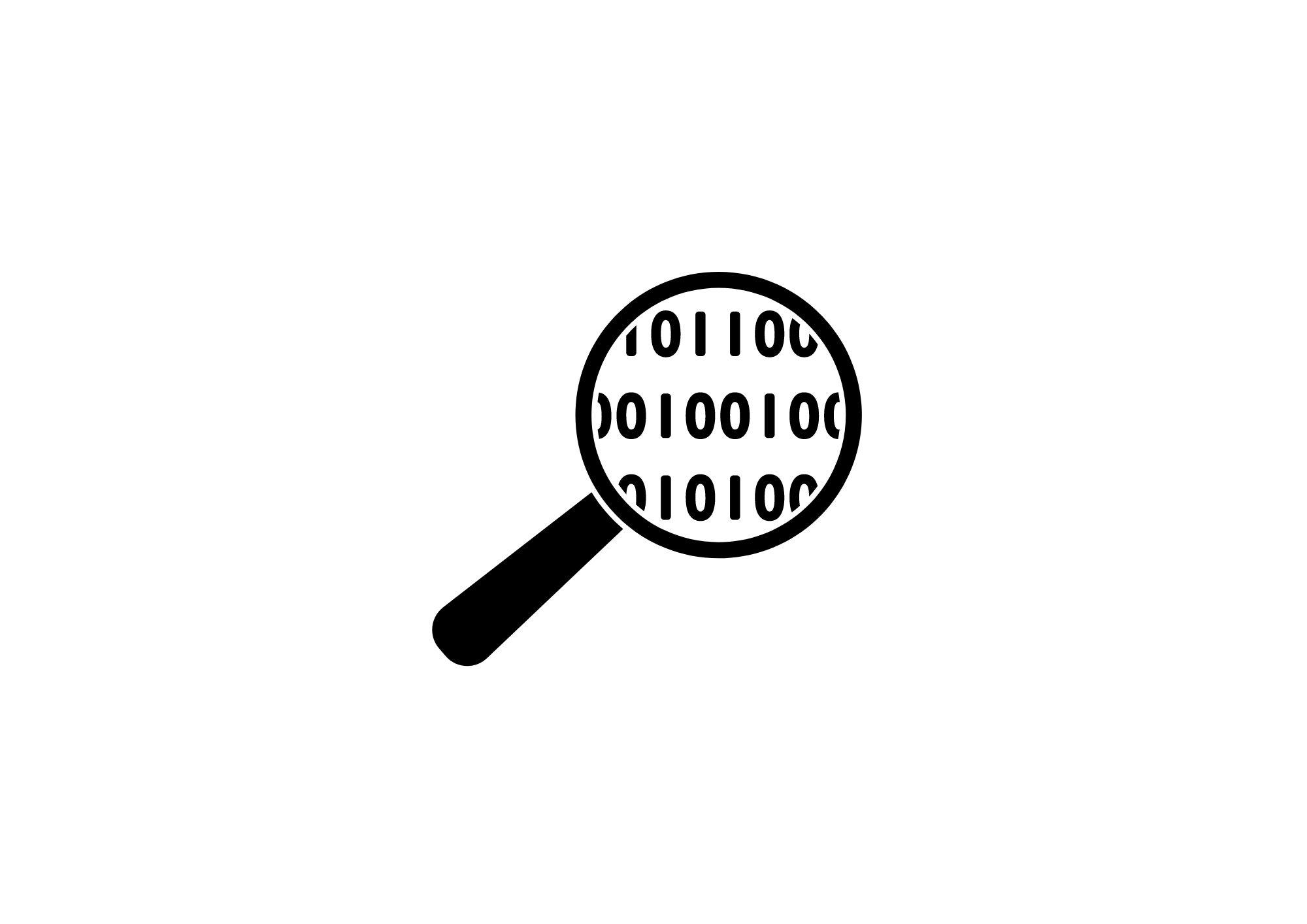 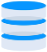 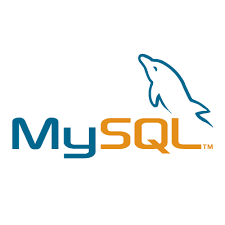 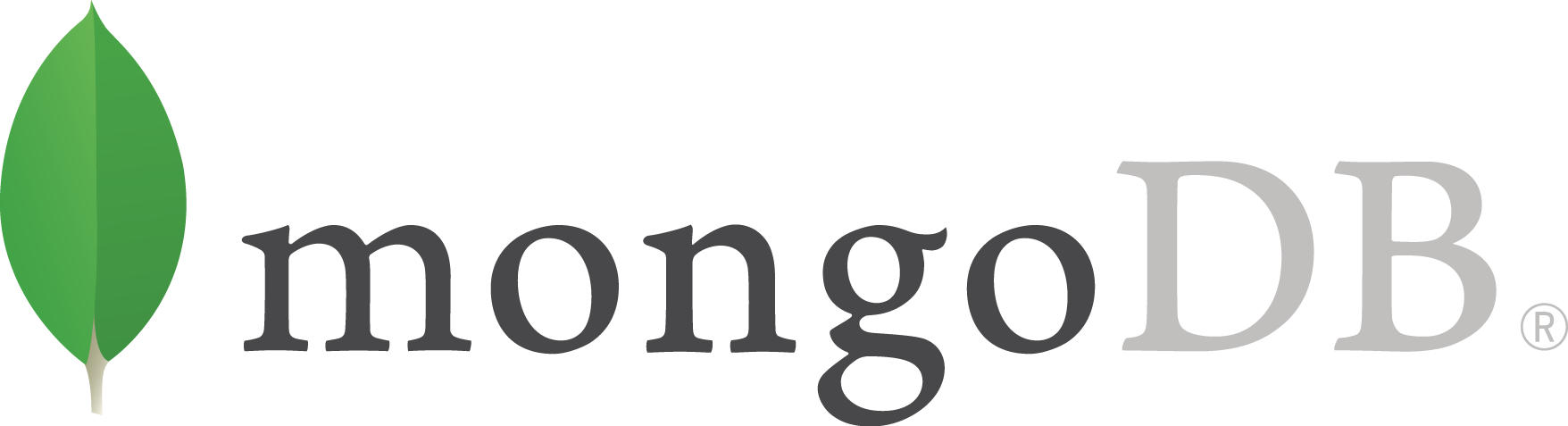 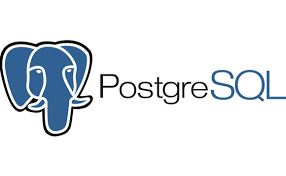 Port 11117
Email Server | On-Prem | Cloud
Locally installed on target or agents connect across the network to the target
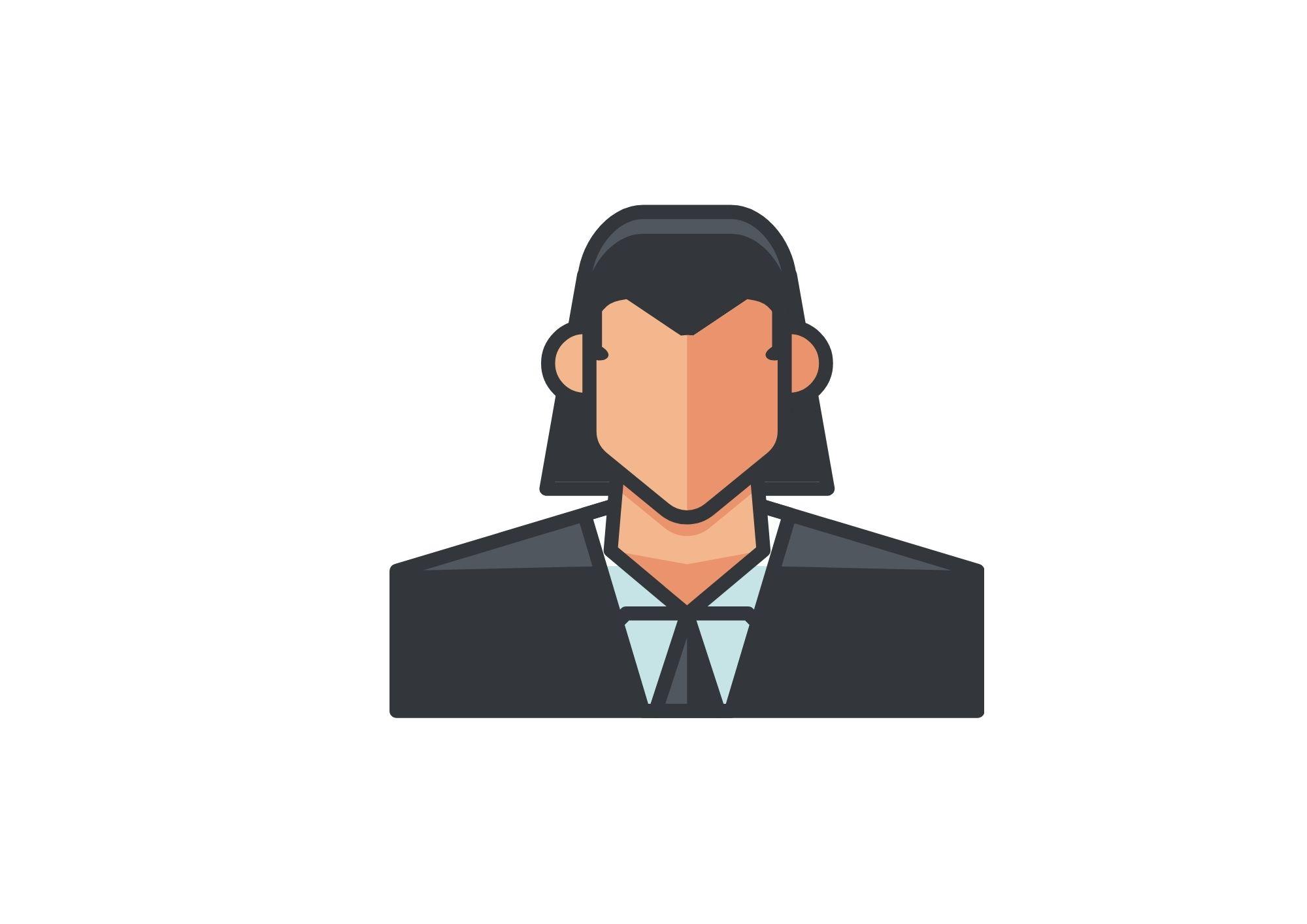 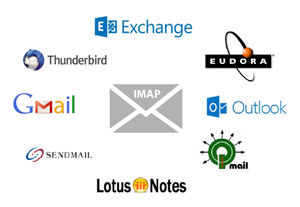 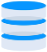 Remediation Options
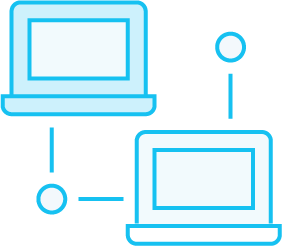 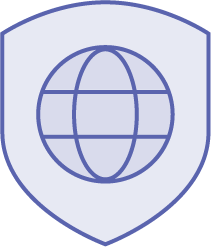 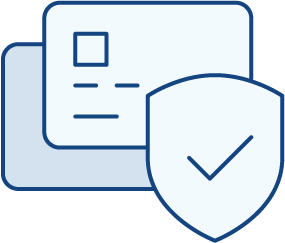 Mask in Place
Secure Quarantine
Delete or Encrypt
Permanently overwrite data within existing files
Before: 
408 496-7223    
jwhite@domain.com       
5270 4267 6450 5516
After:
40########23  jw#############om      
5270 4#########5516
Permanently delete files from it’s existing location permanently
Secure the file content using AES protected ZIP file
Move files to a secure location of your choice
Confidential – Do not duplicate or distribute without written permission from Ground Labs.
‹#›
Customer Success Stories
Situation: Due to a pending acquisition, “FI” needed to scan a diverse, non-Microsoft-centric environment. Multiple government agencies needed proof of compliance in order to proceed with the acquisition.

Outcome: Due to Enterprise Recon’s wide array of scanning targets, ability to easily develop additional native targets, “FI” were able to provide the necessary information required to the DOJ and other government agencies to move forward with the acquisition.  “FI” continues to use Enterprise Recon for compliance regulations and actively praises our support team, product flexibility, and accuracy.
Situation: Due to Enterprise Recon’s wide array of scanning targets, ability to easily develop additional native targets, “FI” were able to provide the necessary information required to the DOJ and other government agencies to move forward with the acquisition.  “FI” continues to use Enterprise Recon for compliance regulations and actively praises our support team, product flexibility, and accuracy.

Outcome: The Enterprise Recon POC sampled a few servers and came back with over 700K hits on PII and PCI data. “GC” decided to go with Ground Labs due to:
Ability to scan data without having to create copies of the data
Ability to easily scan data in the cloud
Ability to easily scan email (on-prem and cloud)
Ability to scan for PII and other sensitive information 
Ability to create appropriate audit logs for QSA review
Fortune 100 Financial Institution (FI)
Grocery Chain (GC)
A Few of Companies That Trust Ground Labs
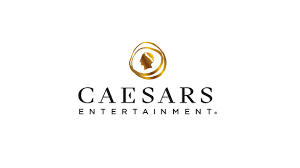 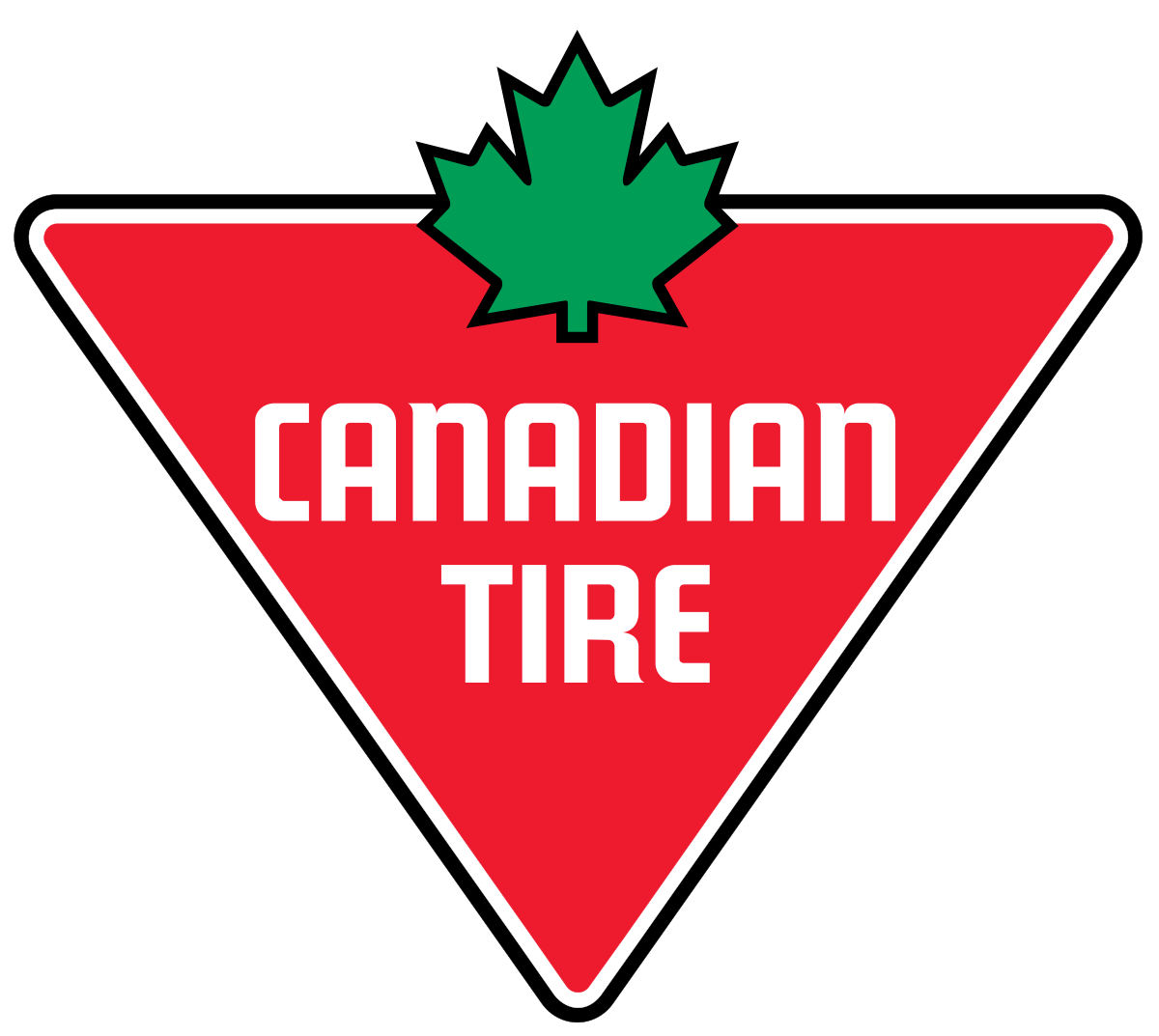 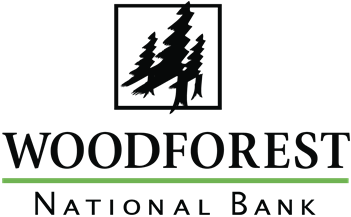 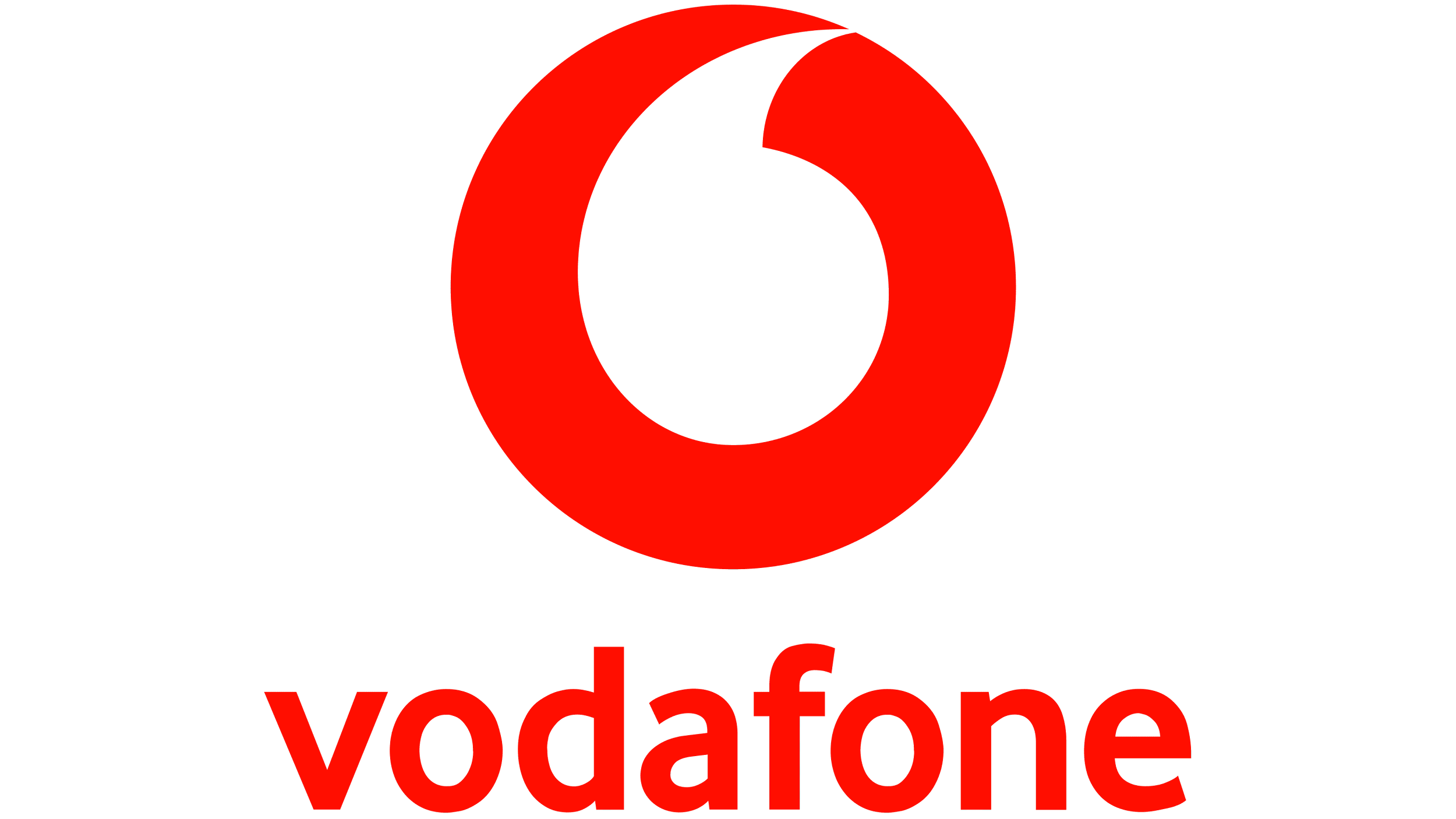 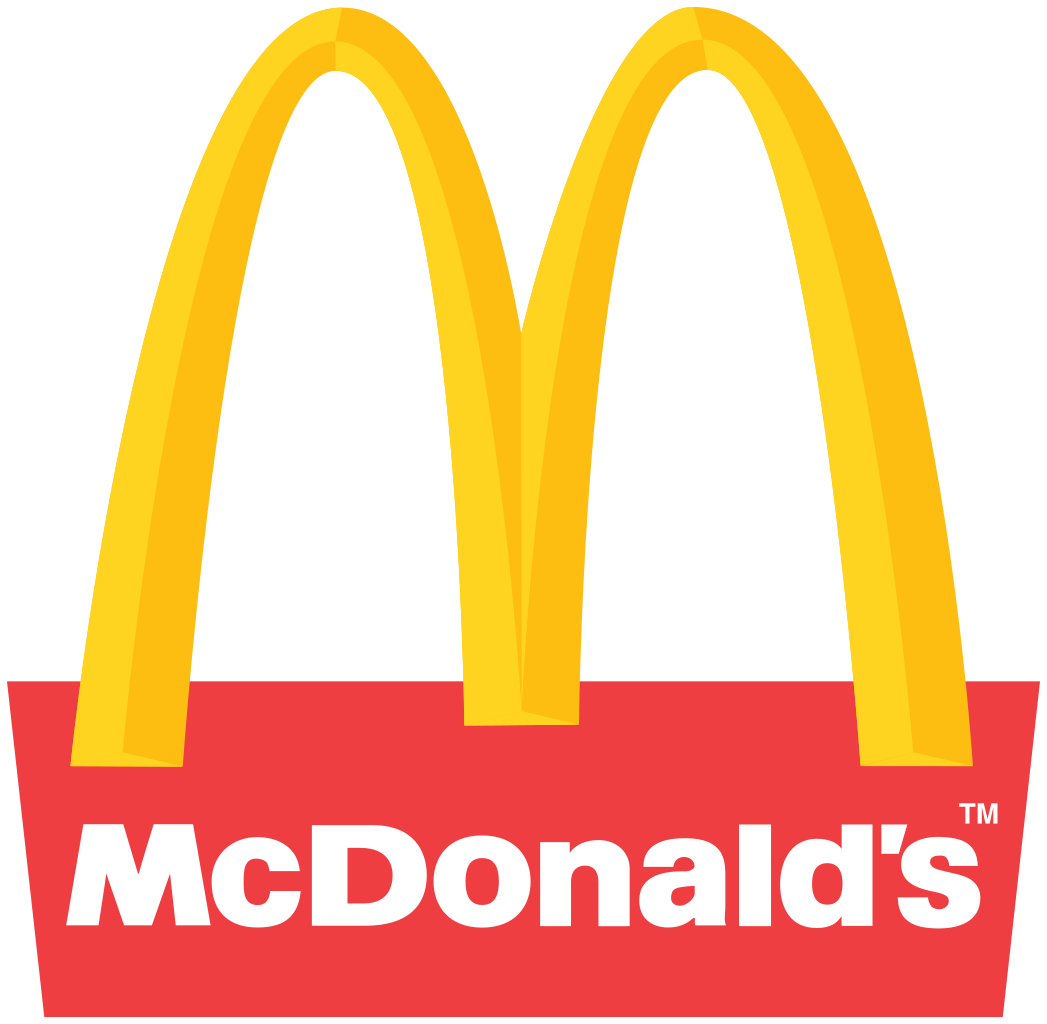 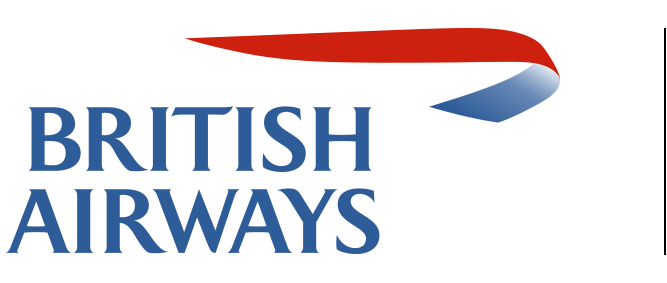 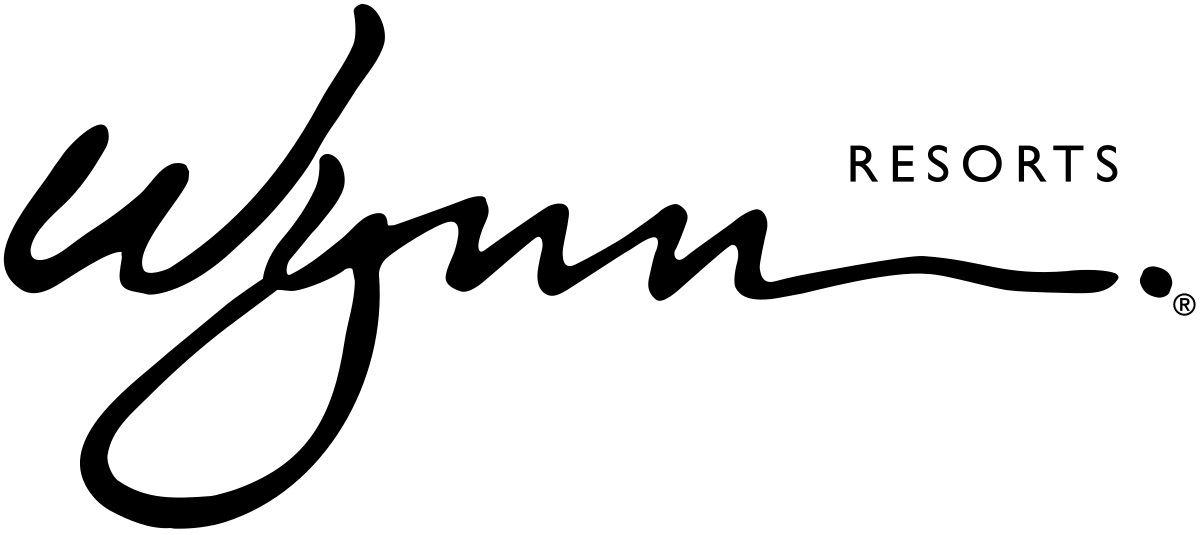 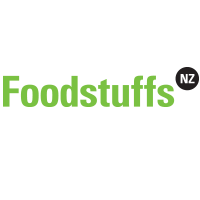 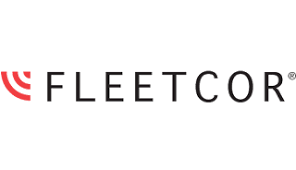 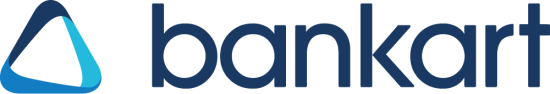 Enterprise Recon
Product Presentation
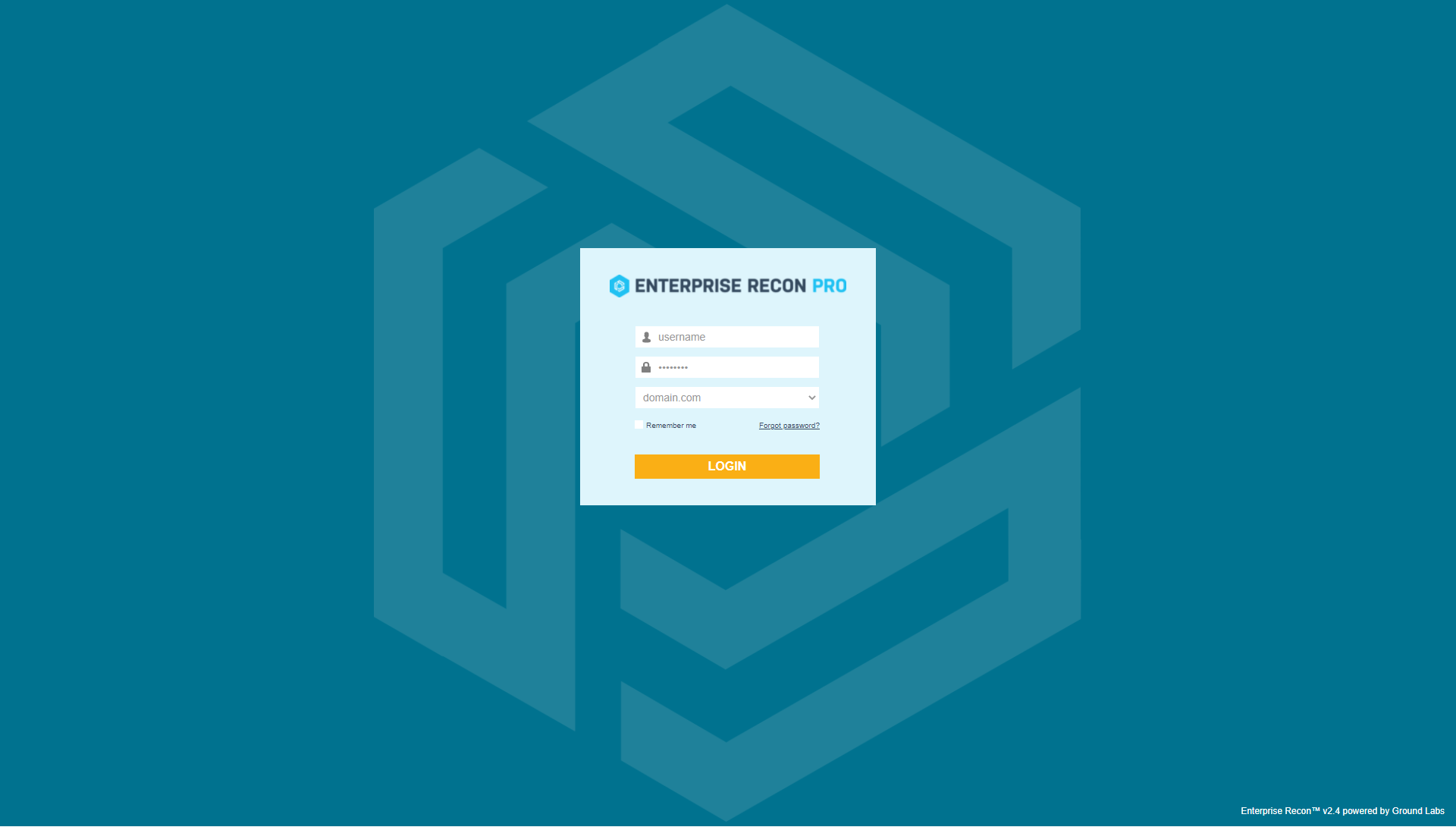 Confidential – Do not duplicate or distribute without written permission from Ground Labs.
‹#›
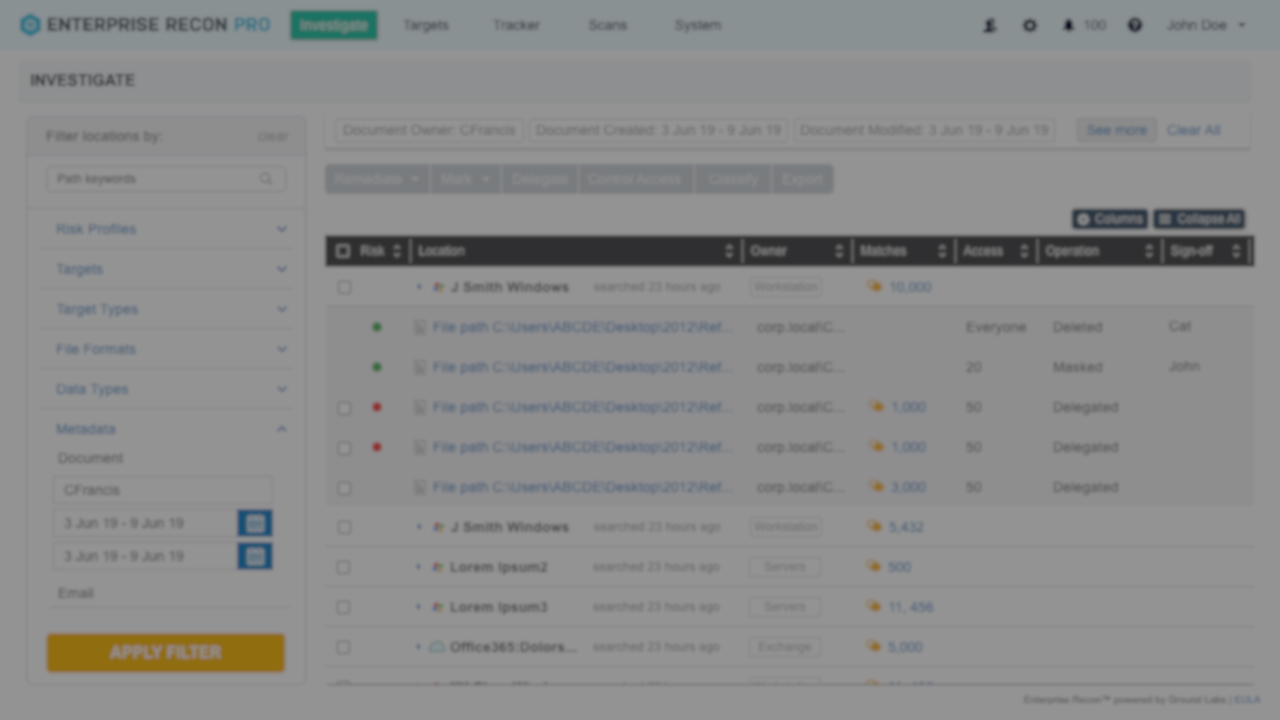 Risk Mapping
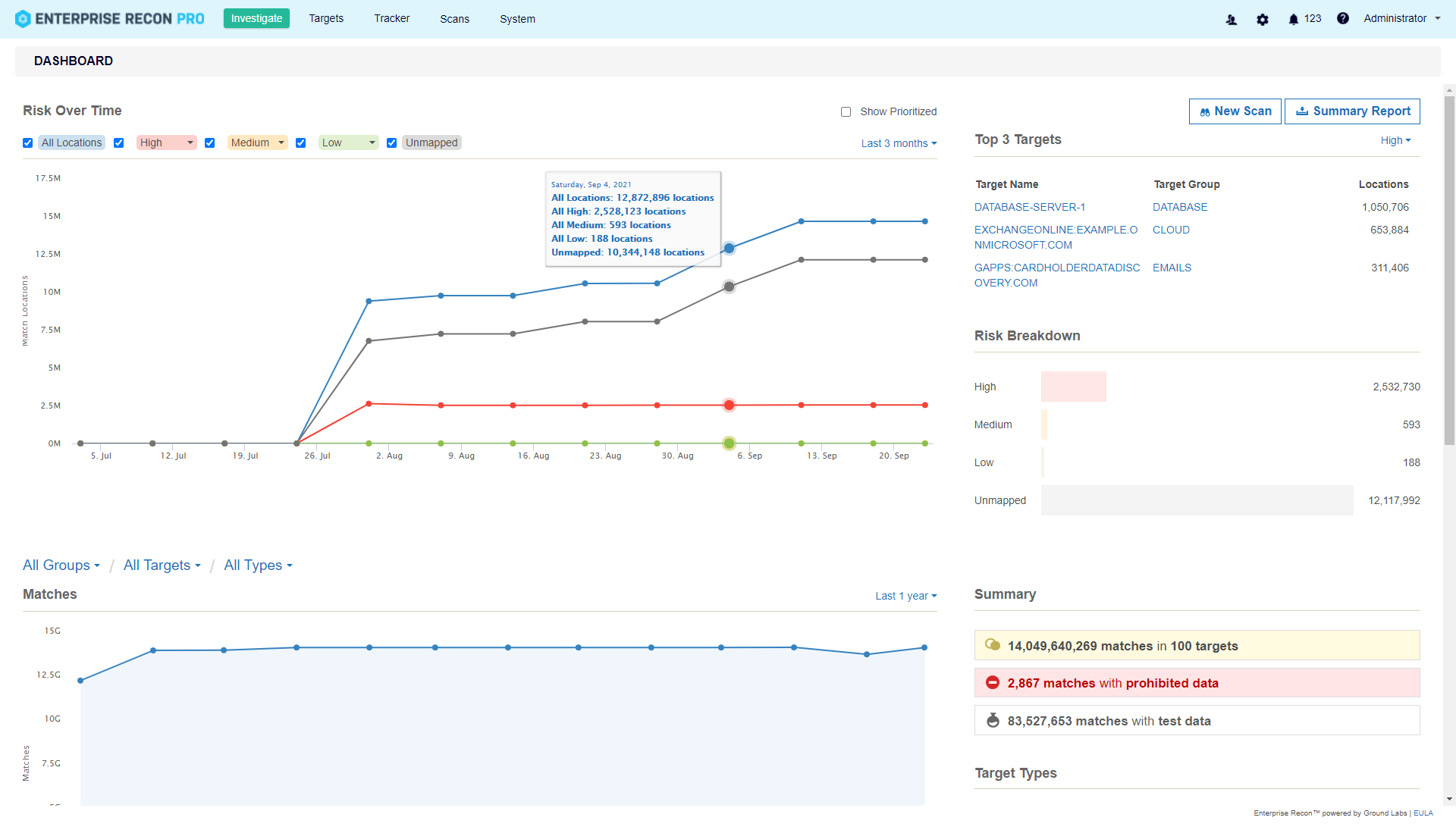 Confidential – Do not duplicate or distribute without written permission from Ground Labs.
‹#›
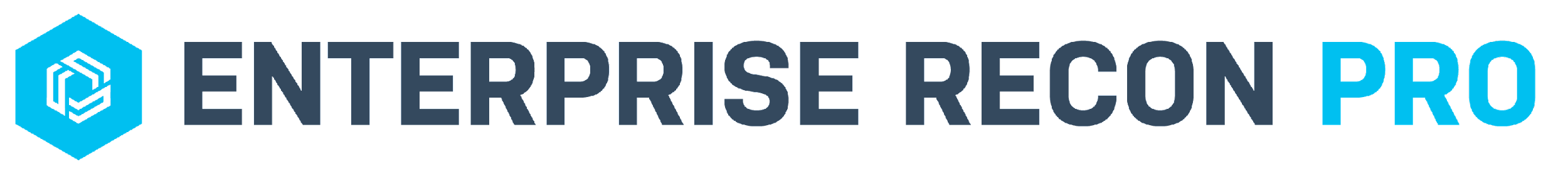 [Speaker Notes: Data Types
Combination of data types
Volume of sensitive data matches

Location
Target Group or Target
Target type

Metadata
Document, email, owner
Created, modified date

Access
Access permissions
File owner, creation or modified date

Operation
Actions taken on Remediation and Access Control]
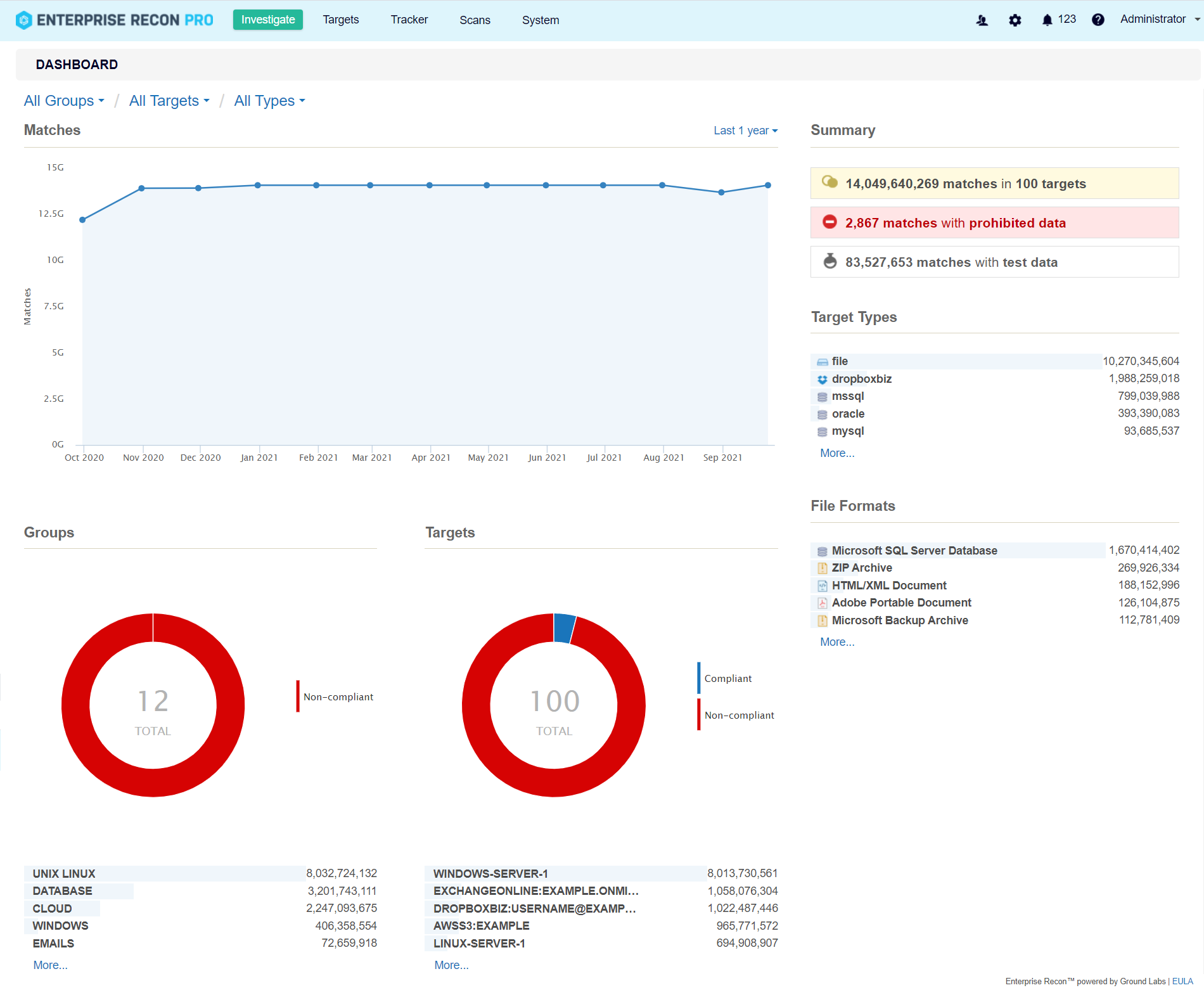 Confidential – Do not duplicate or distribute without written permission from Ground Labs.
‹#›
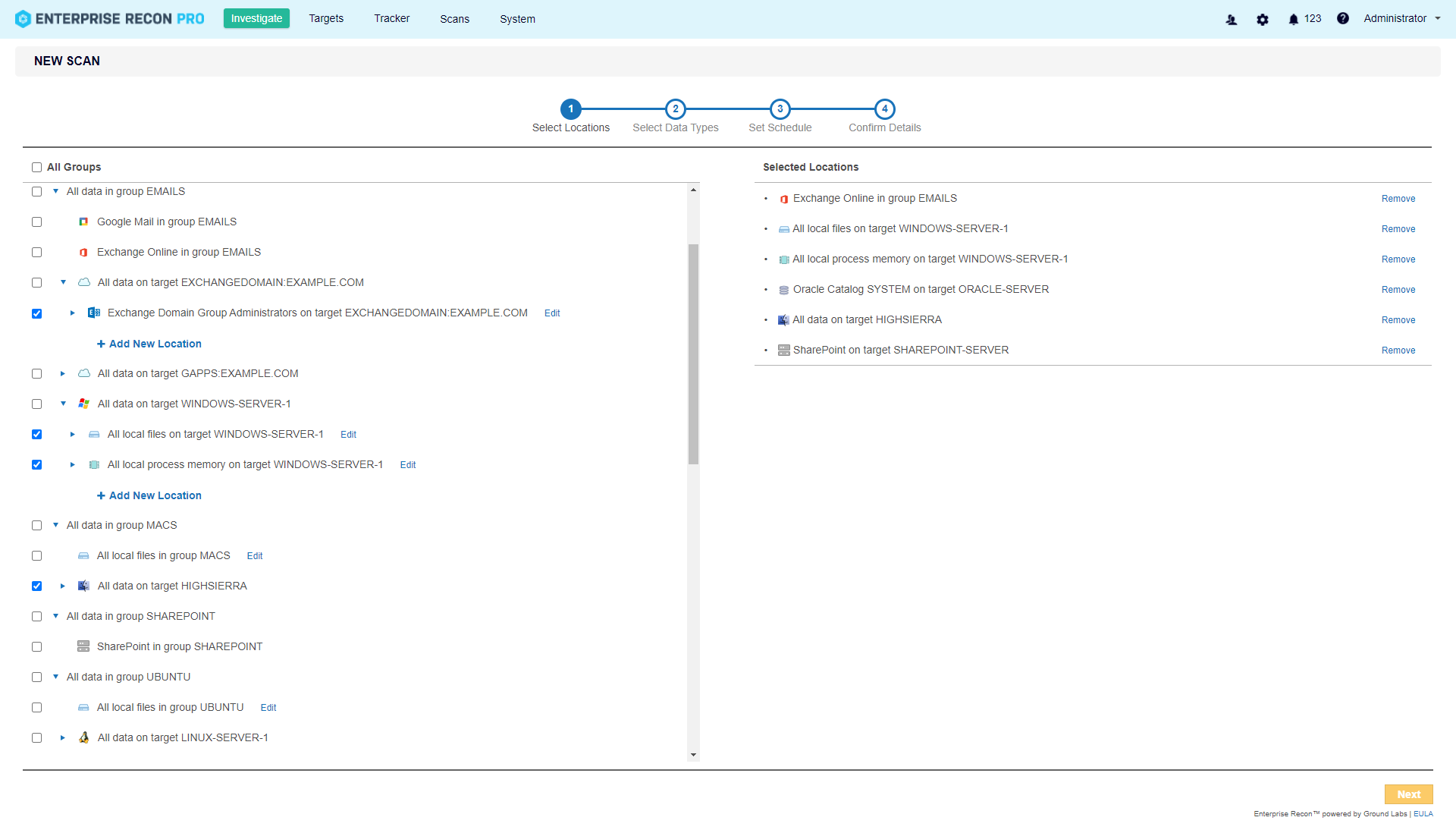 Confidential – Do not duplicate or distribute without written permission from Ground Labs.
‹#›
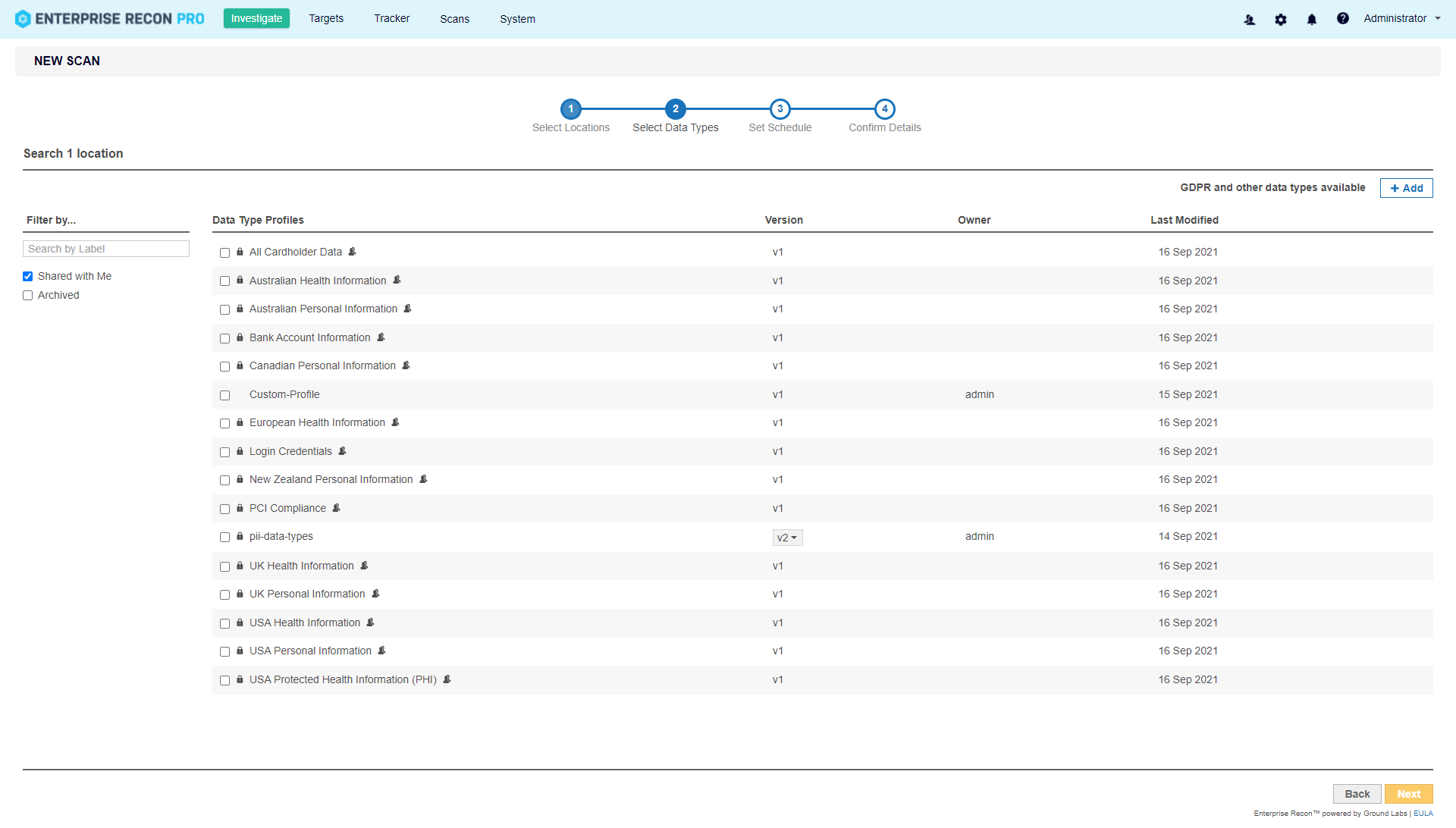 Confidential – Do not duplicate or distribute without written permission from Ground Labs.
‹#›
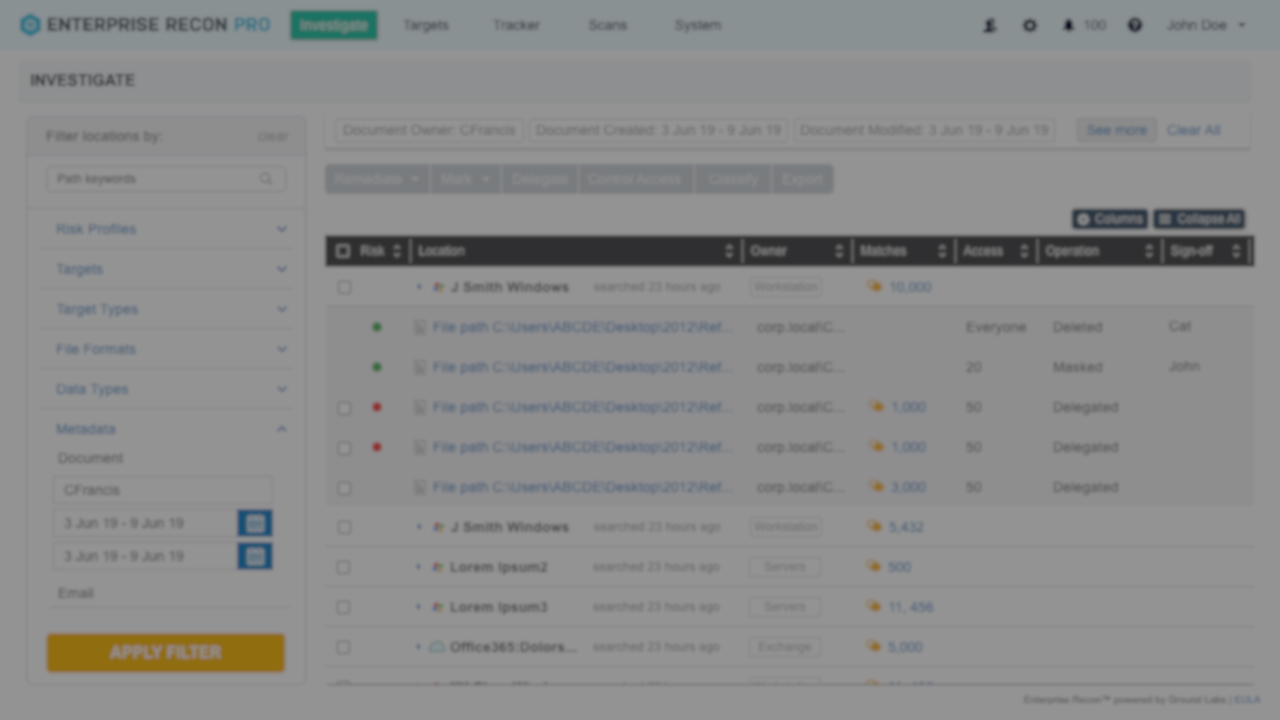 Over 300 data types from 50 countries
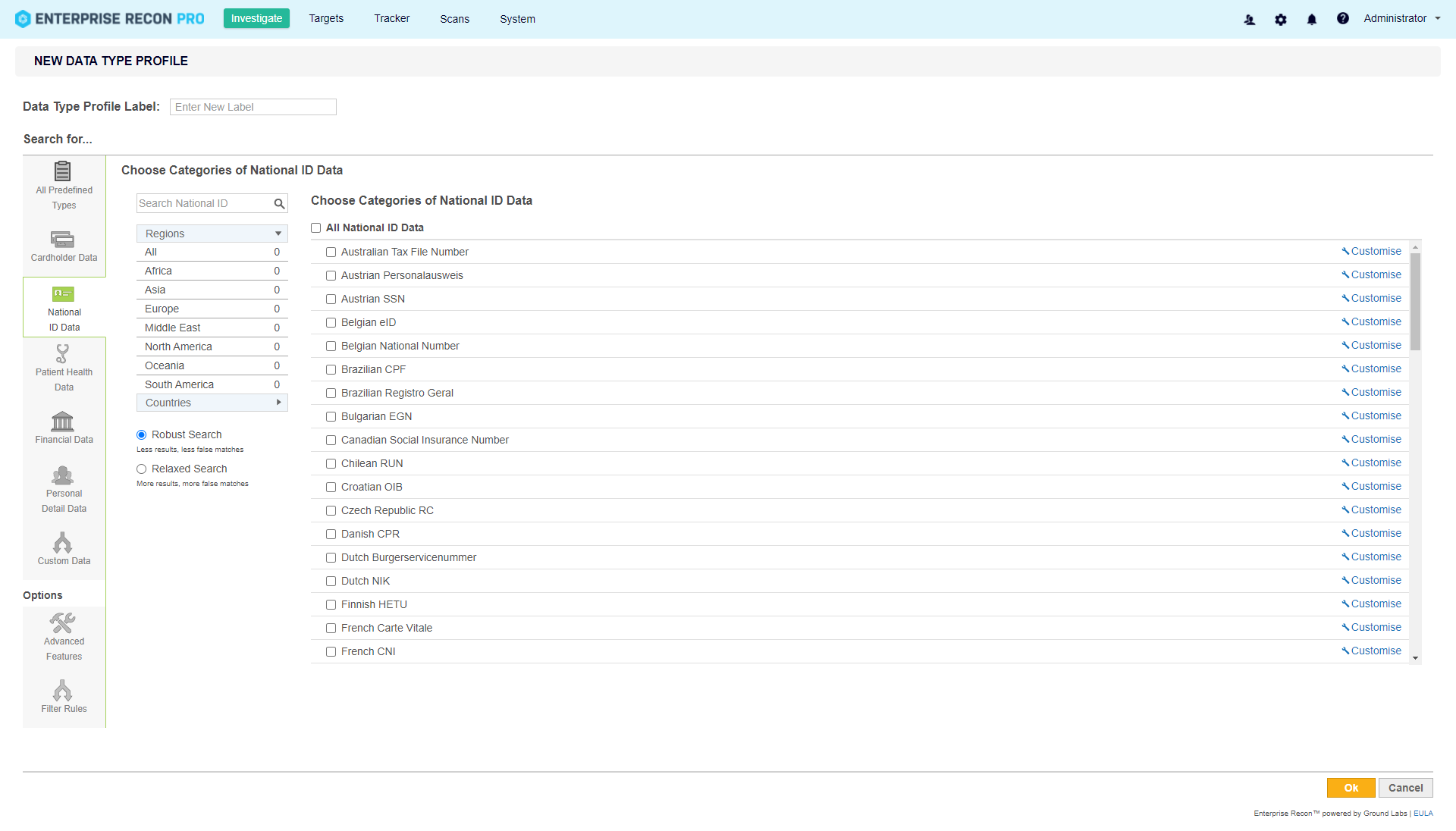 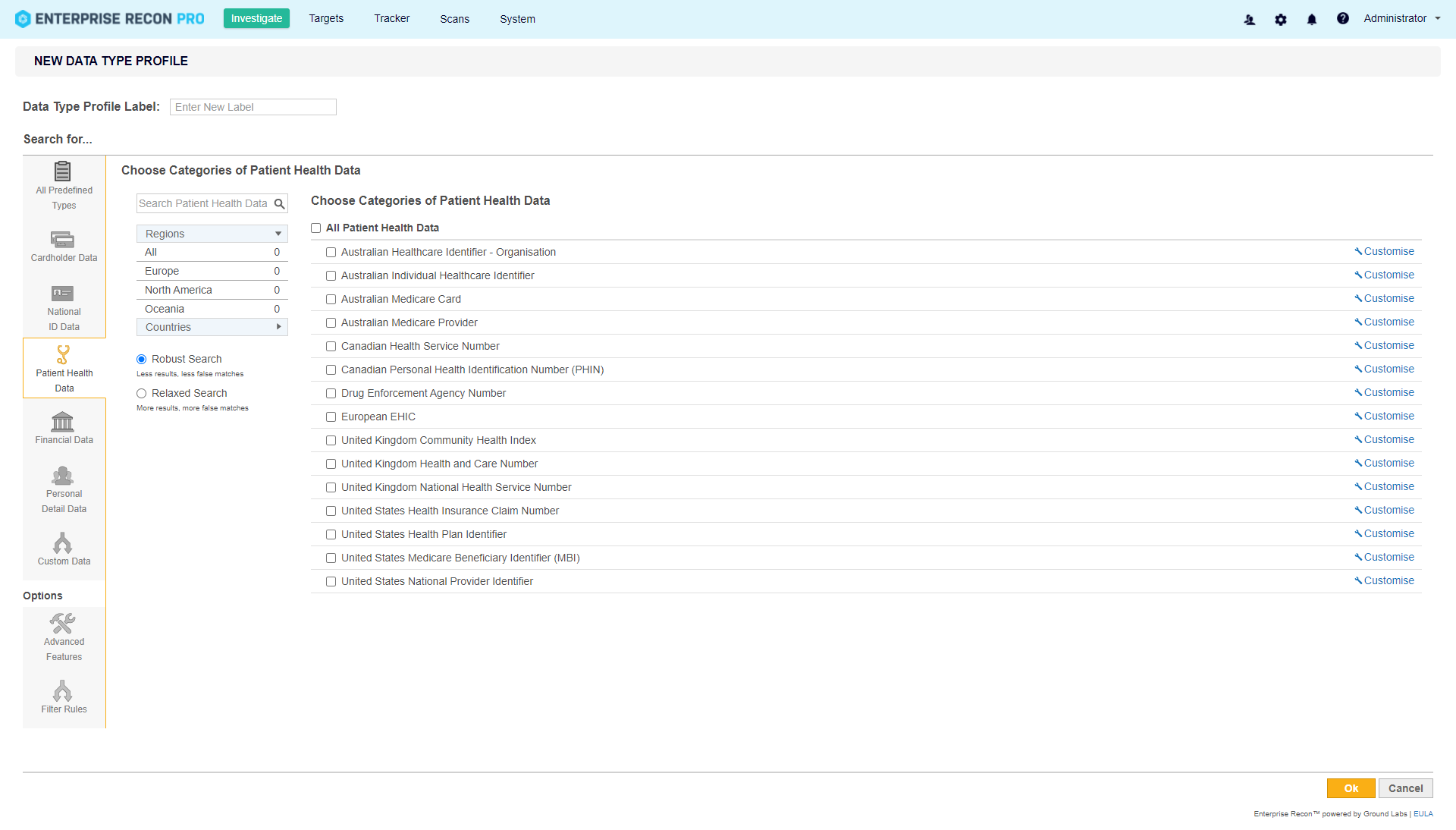 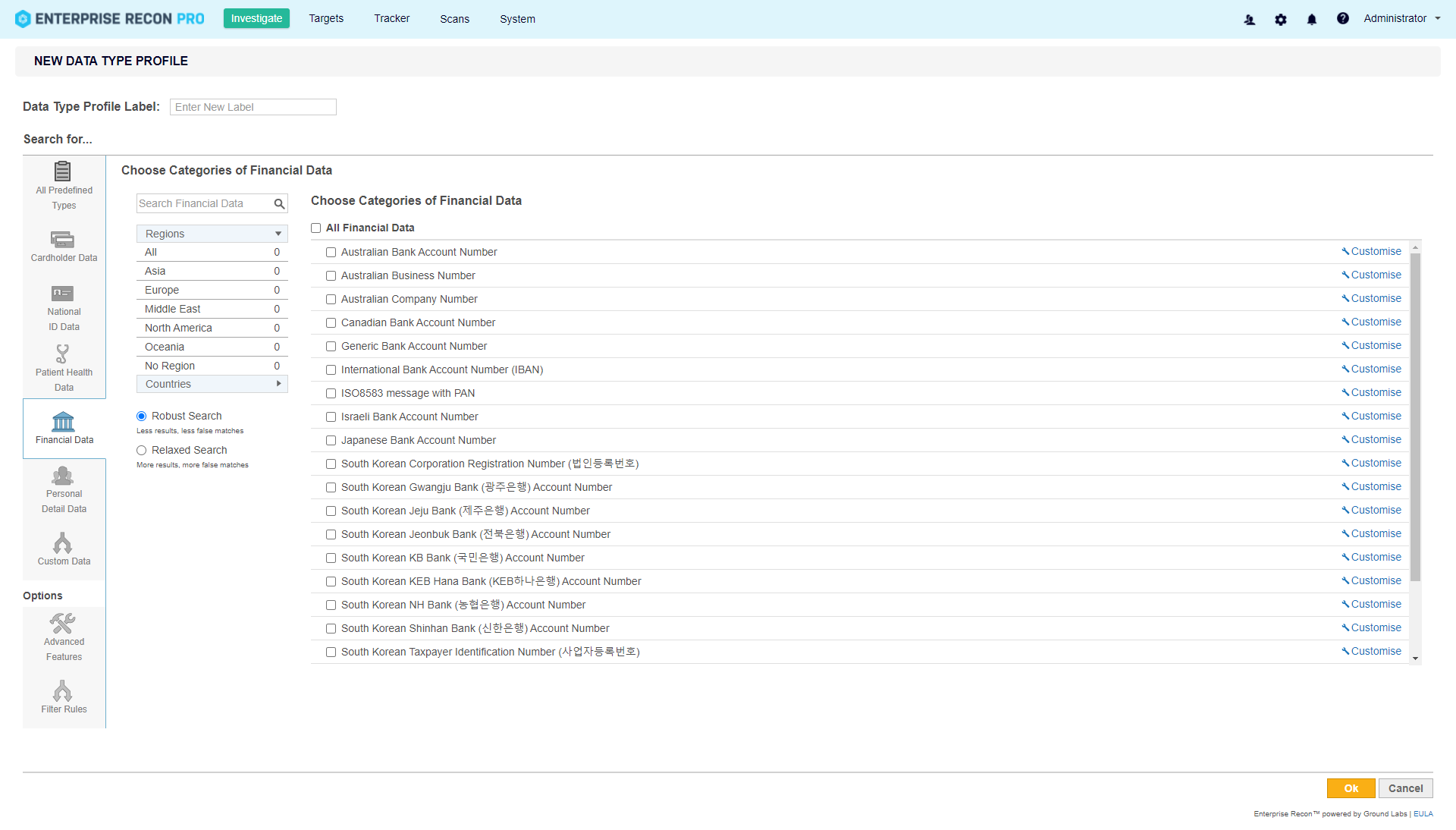 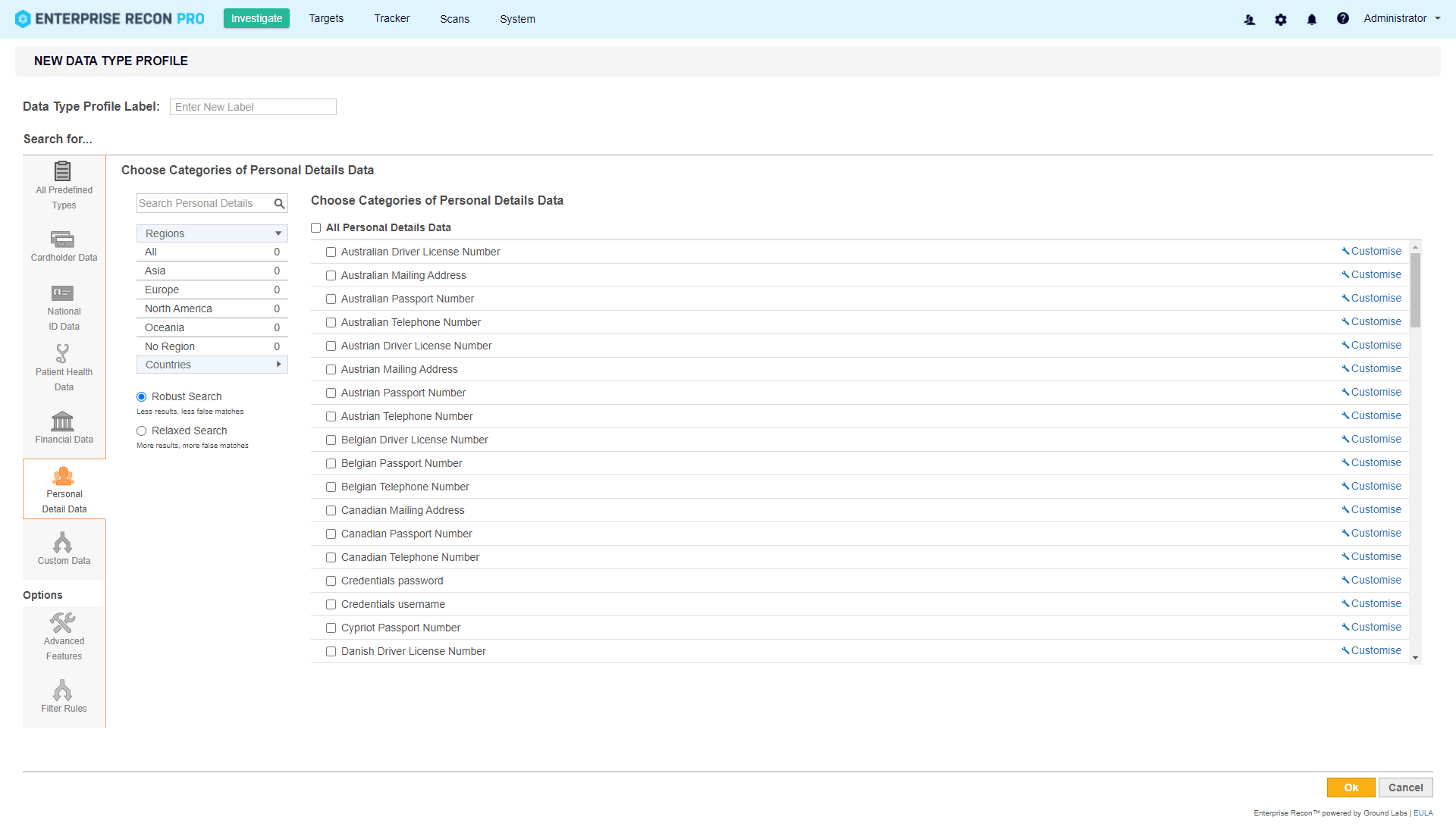 Confidential – Do not duplicate or distribute without written permission from Ground Labs.
‹#›
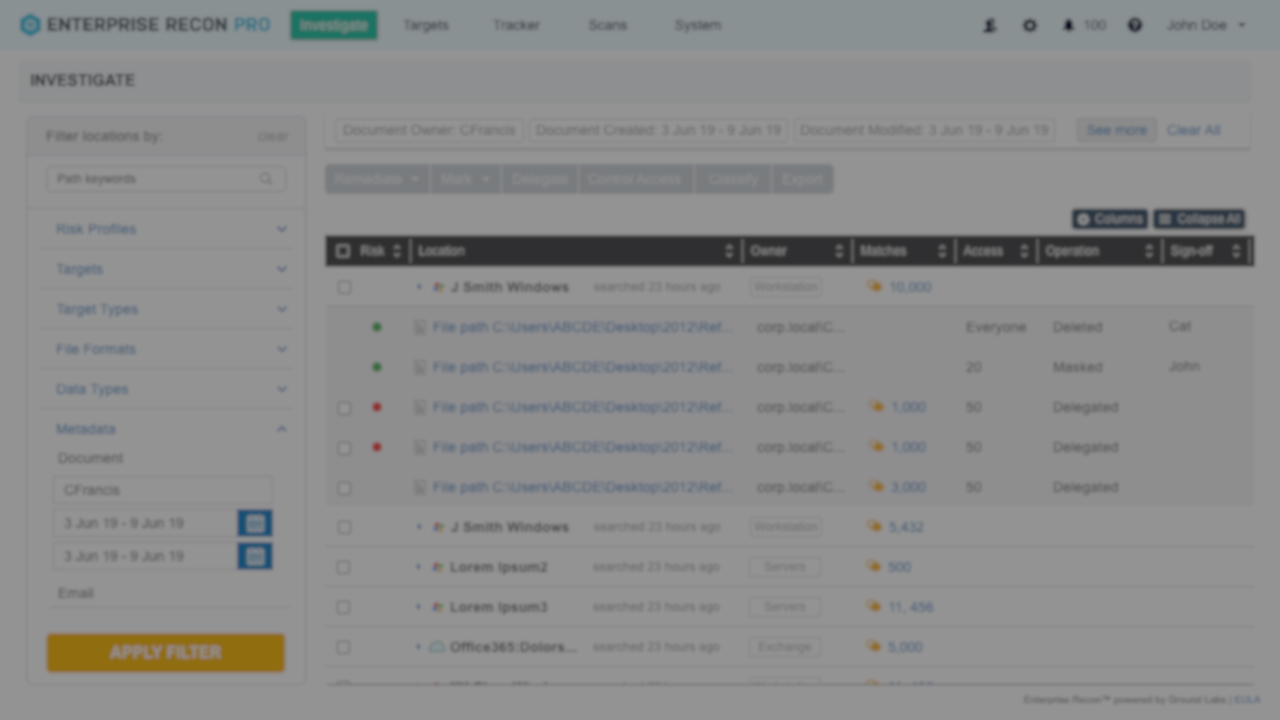 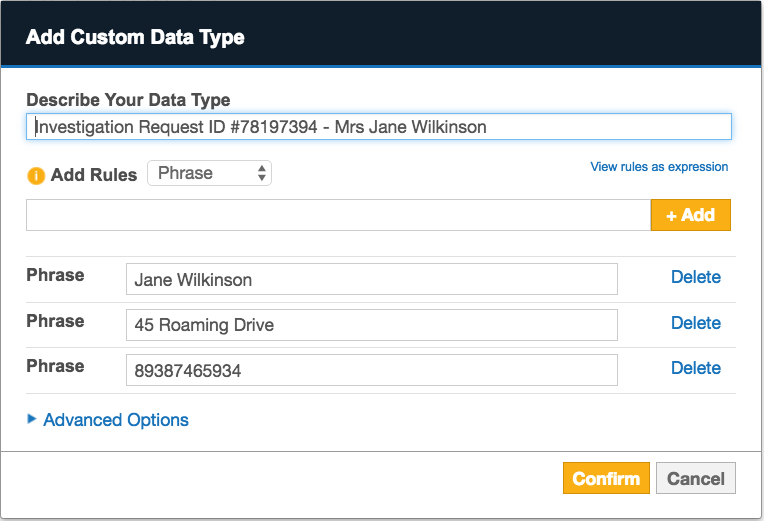 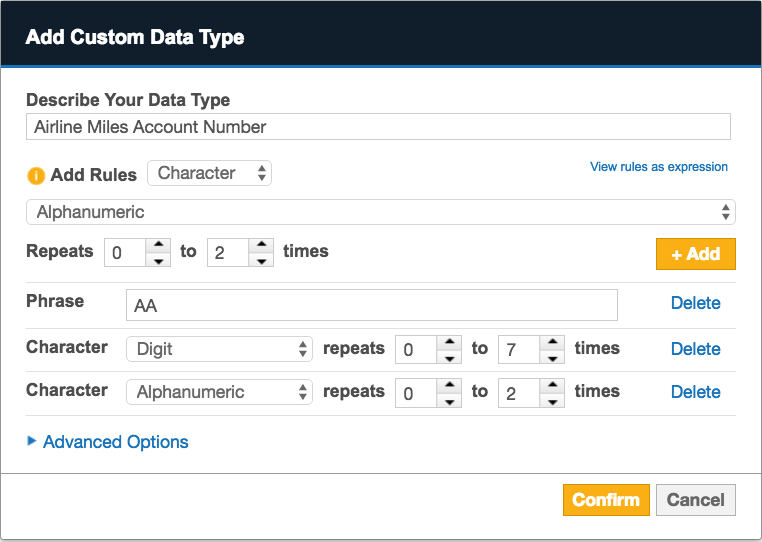 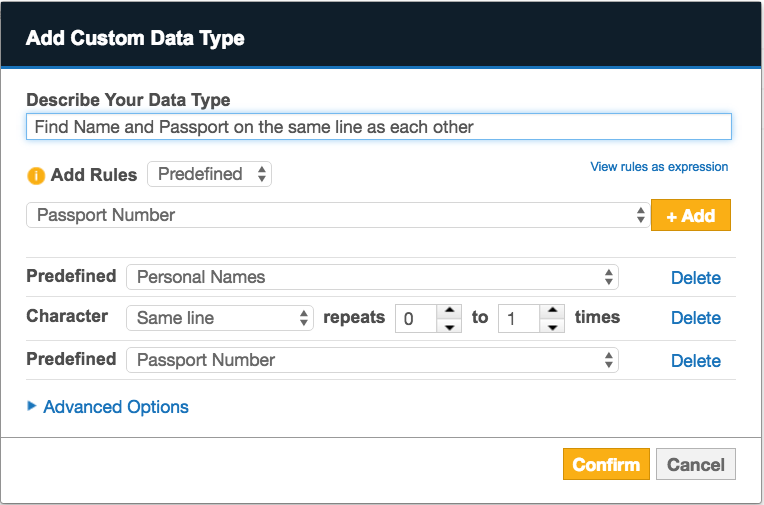 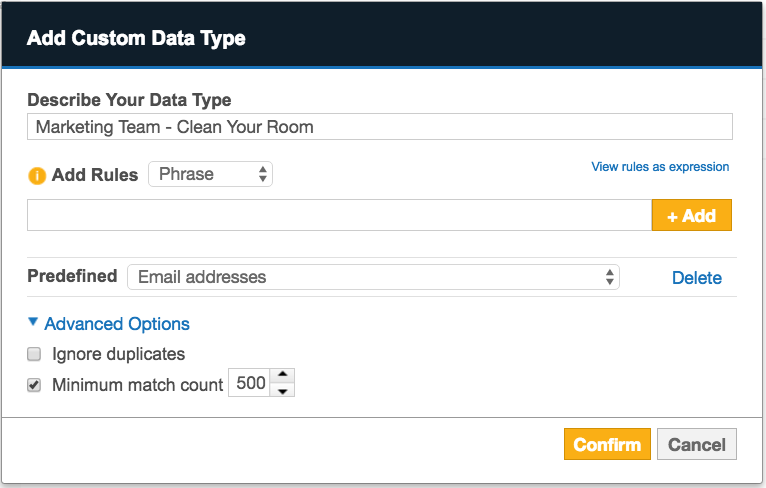 Confidential – Do not duplicate or distribute without written permission from Ground Labs.
‹#›
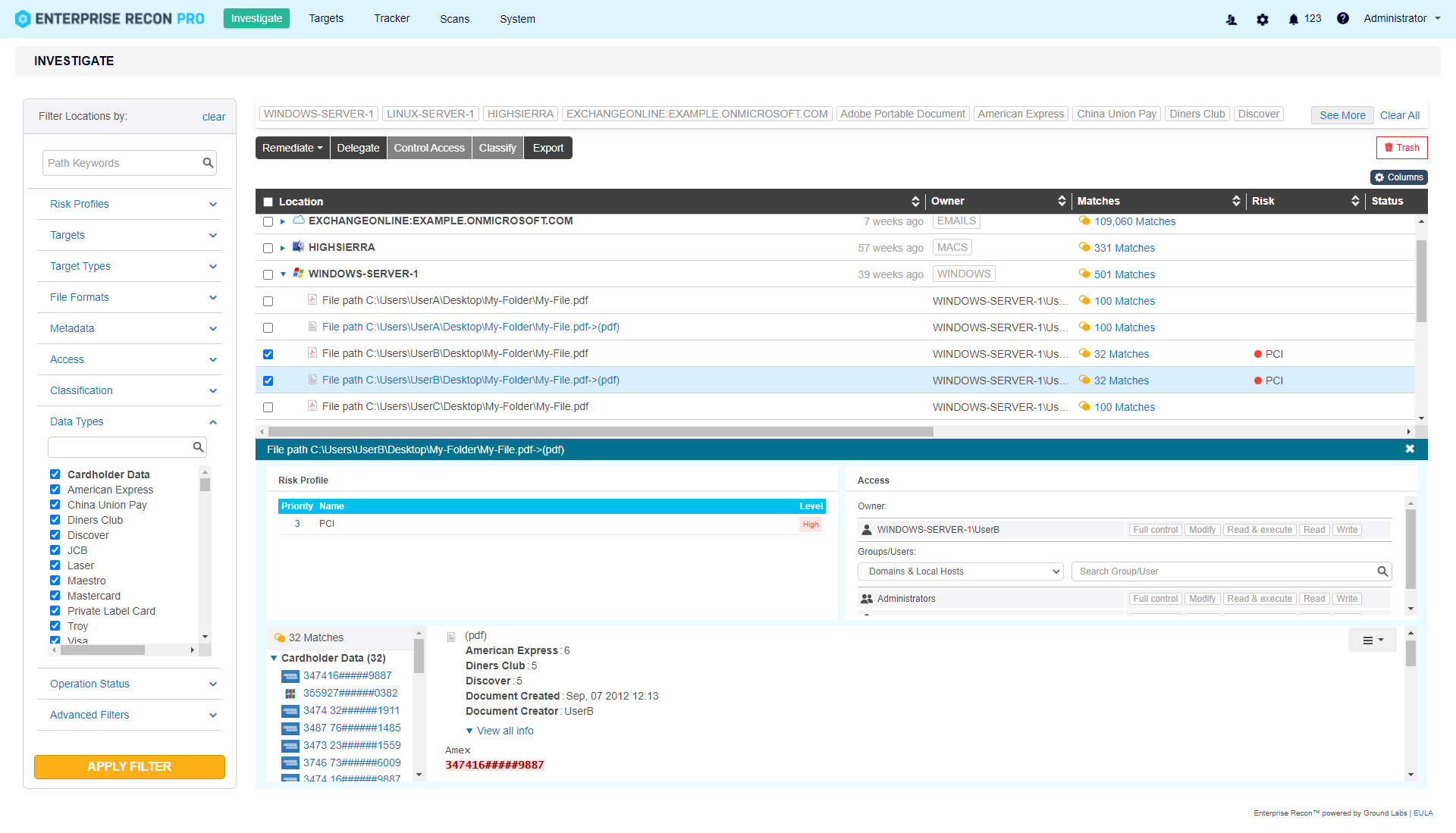 Confidential – Do not duplicate or distribute without written permission from Ground Labs.
‹#›
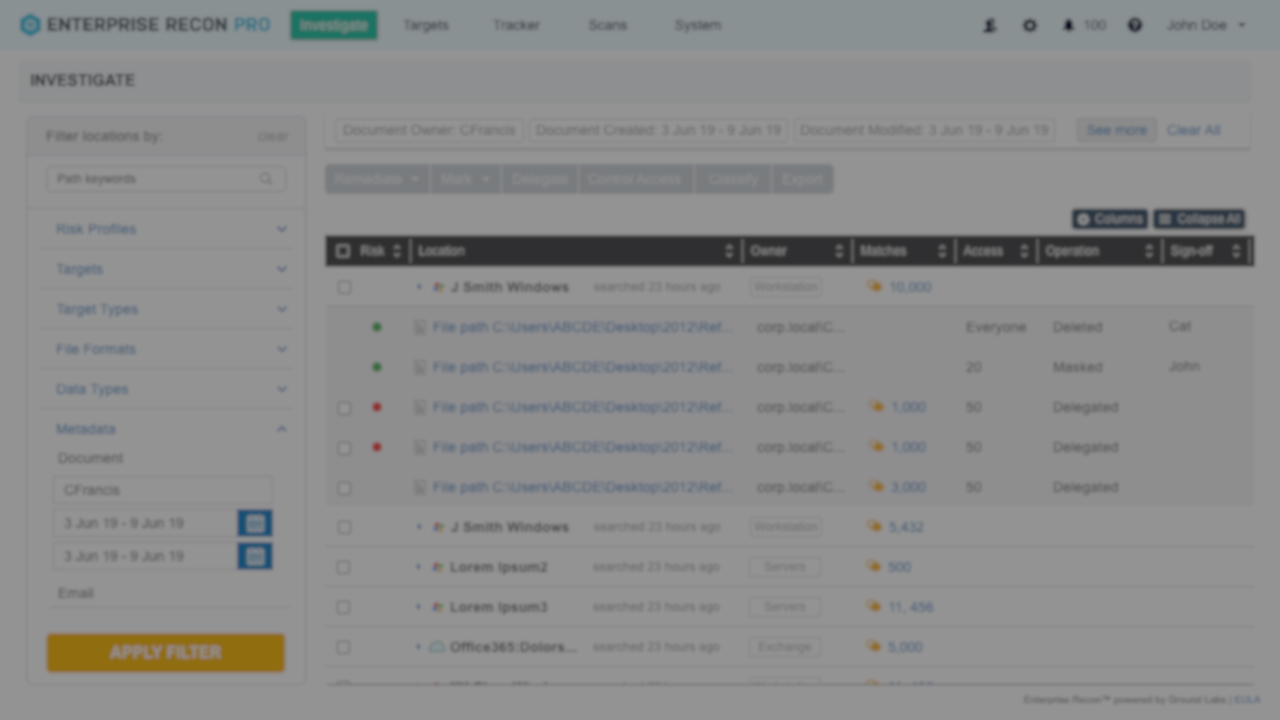 Delegated Remediation
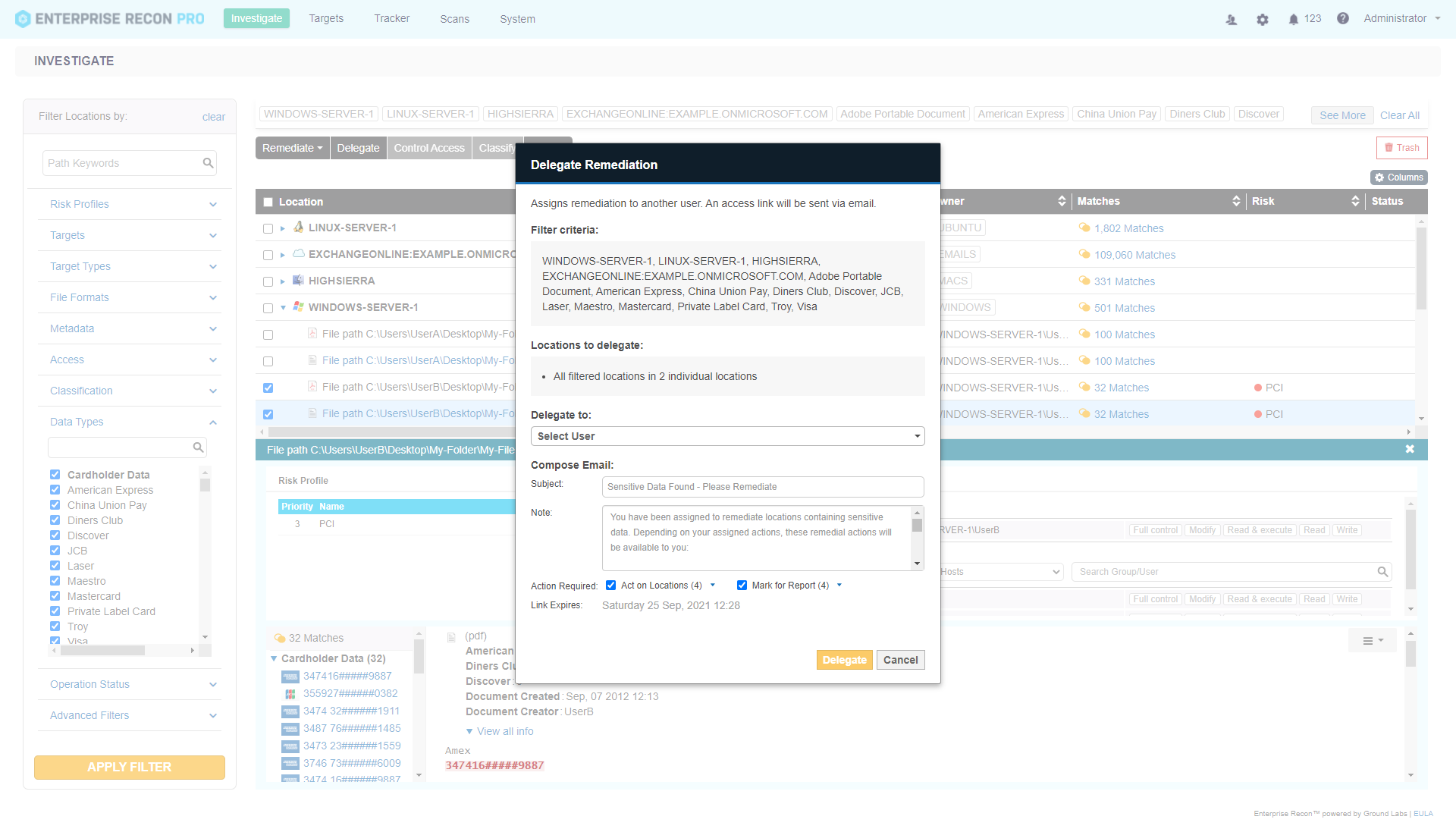 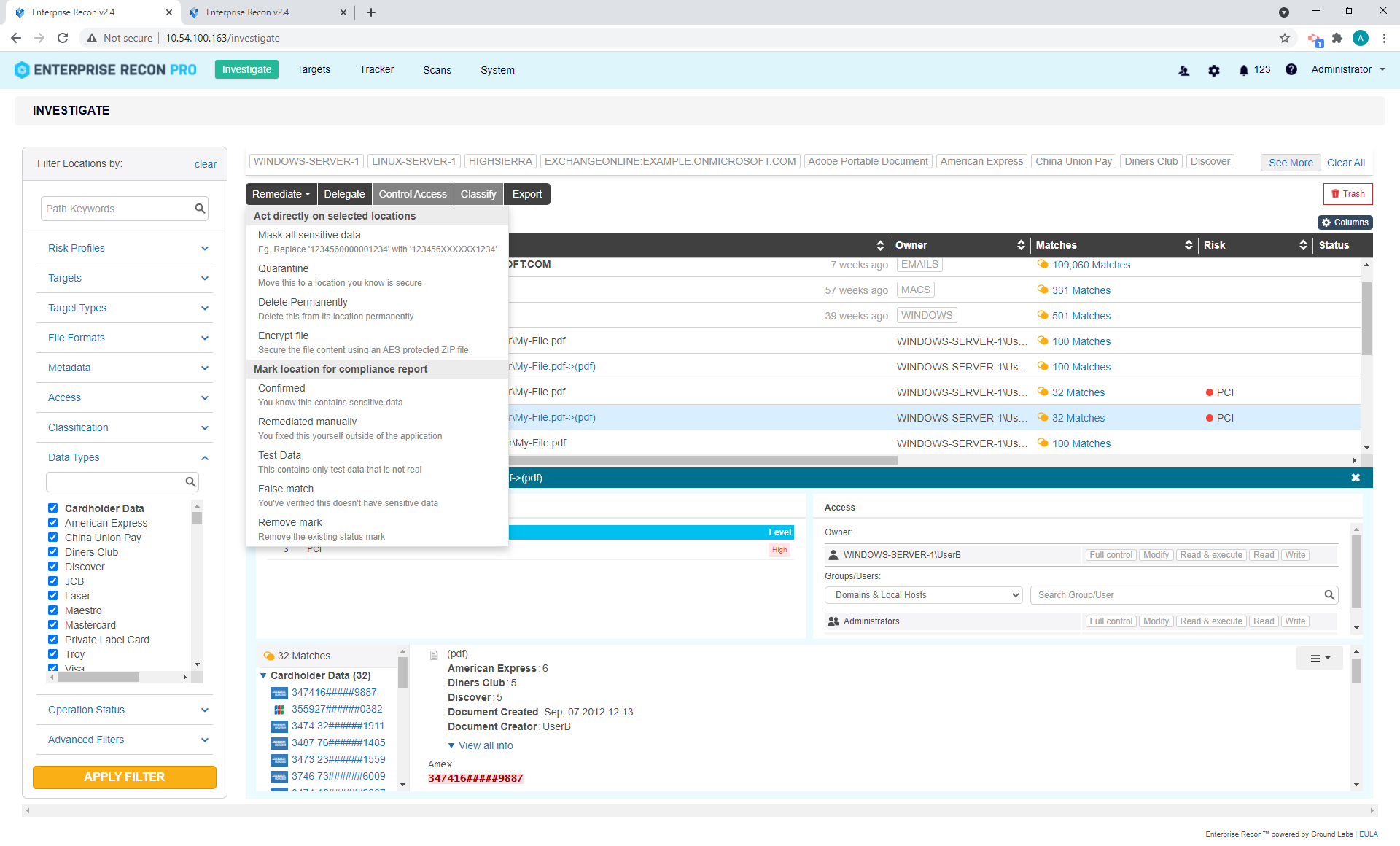 Confidential – Do not duplicate or distribute without written permission from Ground Labs.
‹#›
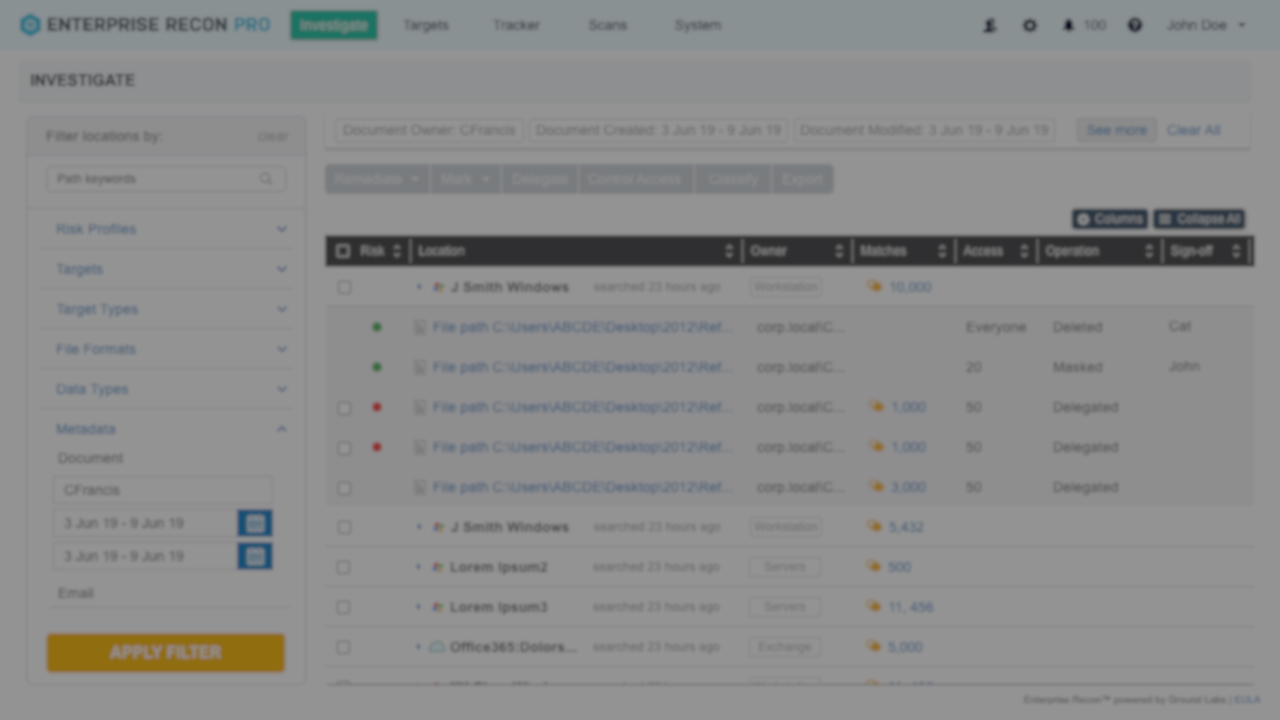 Security Access Control
View and modify security permissions for NTFS, Linux, and Unix files
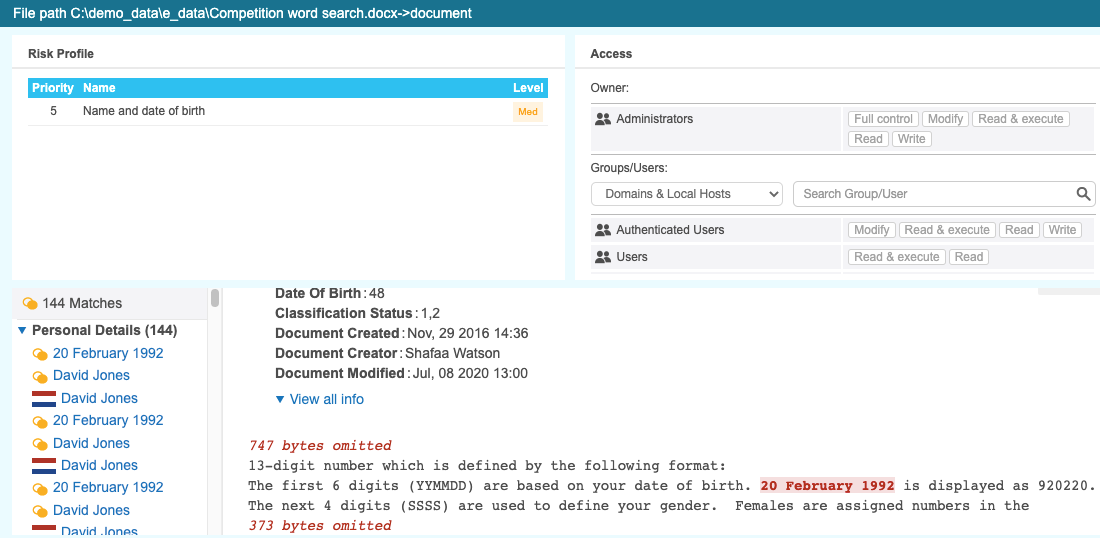 Confidential – Do not duplicate or distribute without written permission from Ground Labs.
‹#›
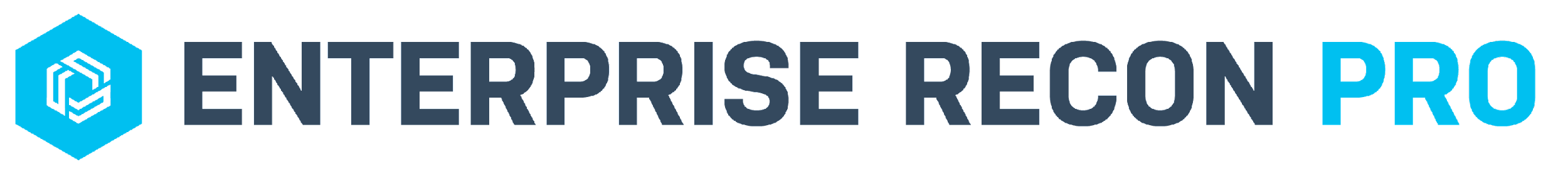 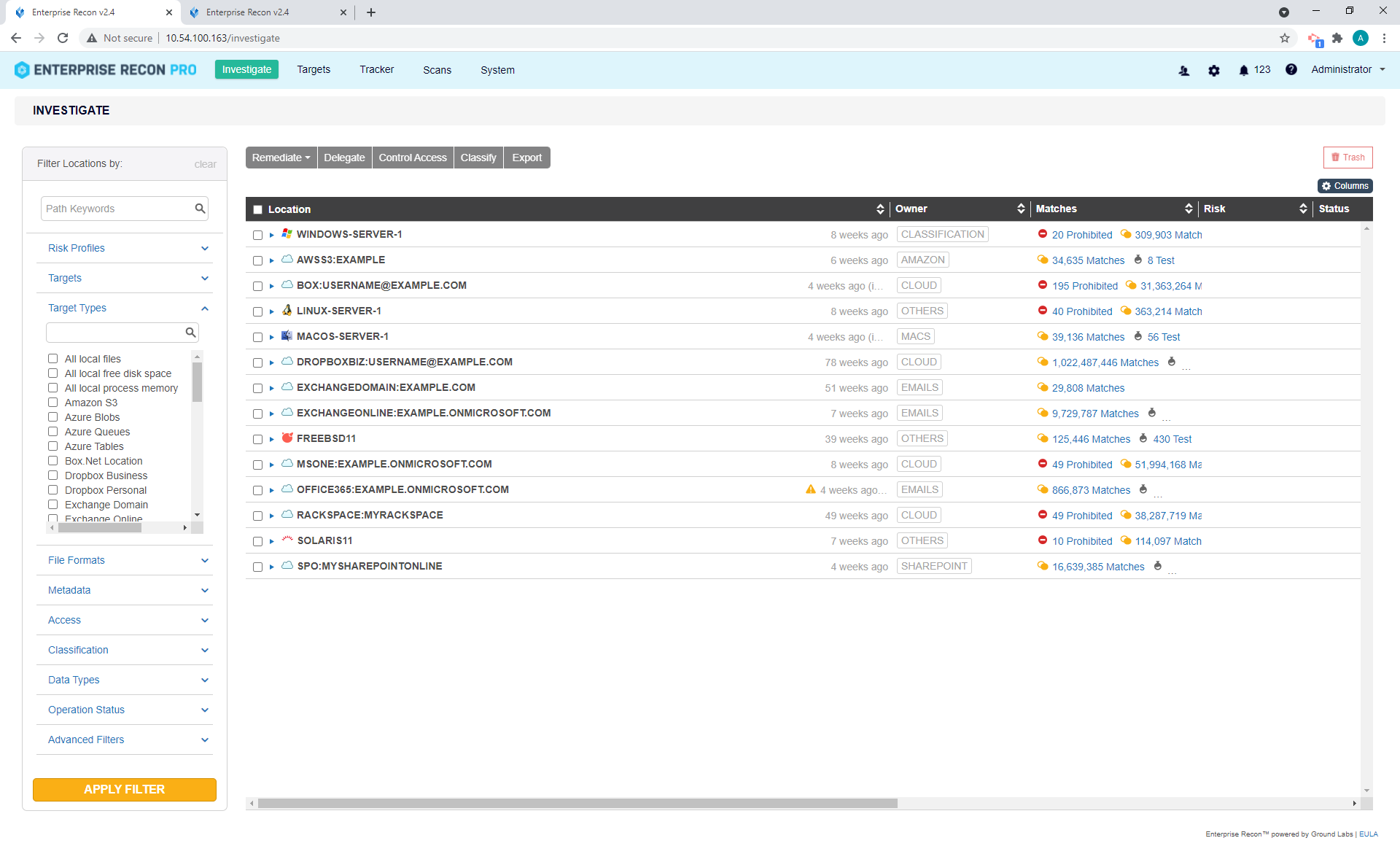 Confidential – Do not duplicate or distribute without written permission from Ground Labs.
‹#›
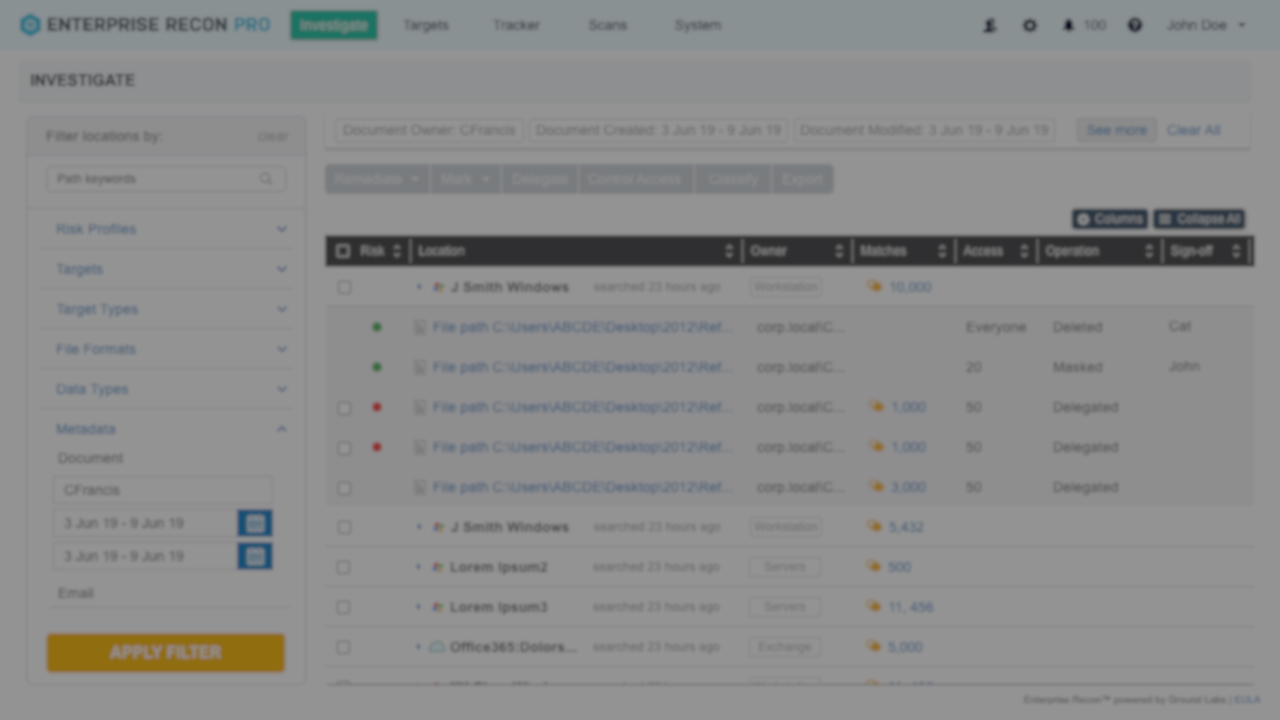 Reporting using ODBC
Use SQL to export to reporting tools such as Microsoft Power BI, Excel, SAP Crystal Reports, Tableau, and more.
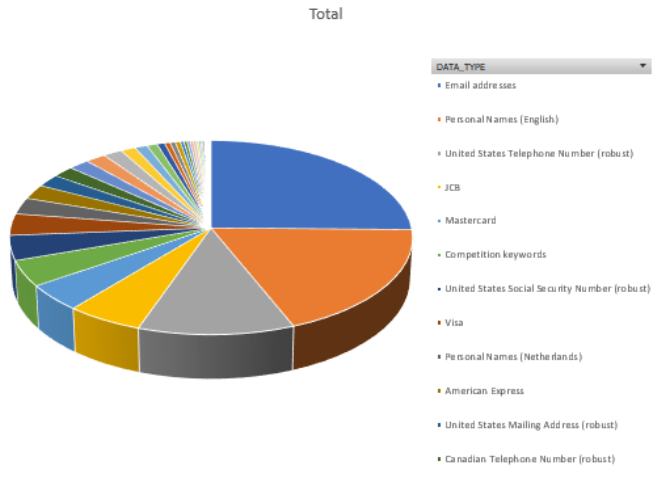 SELECT DATA_TARGET.LABEL as `TARGET`,  SCANREPORT_SAMPLE.START as `SCAN_START`, SCANREPORT_SAMPLE.LOCATION as `LOCATION`, DATA_MATCH_TYPES.LABEL as `DATA_TYPE`, SCANREPORT_SAMPLE.SAMPLE as `MATCH_SAMPLE` FROM DATA_TARGET, DATA_MATCH_TYPES, SCANREPORT_SAMPLE WHERE DATA_TARGET.TUID = SCANREPORT_SAMPLE.TUID AND DATA_MATCH_TYPES.CUID = SCANREPORT_SAMPLE.CUID AND DATA_TARGET.LABEL = 'POST-SERVER'
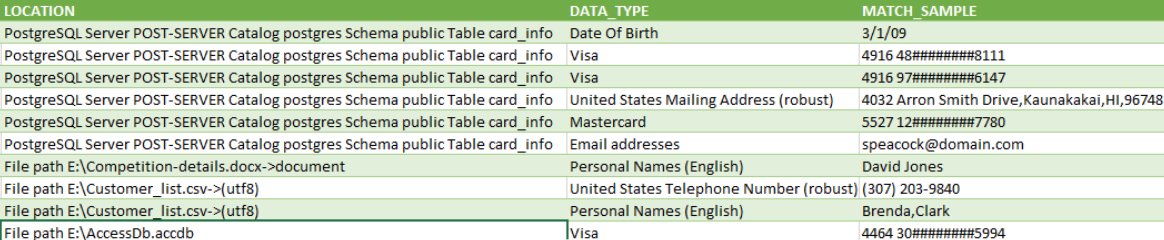 Confidential – Do not duplicate or distribute without written permission from Ground Labs.
‹#›
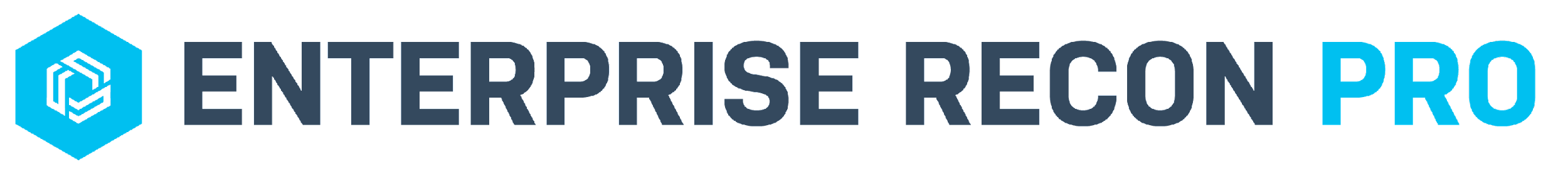 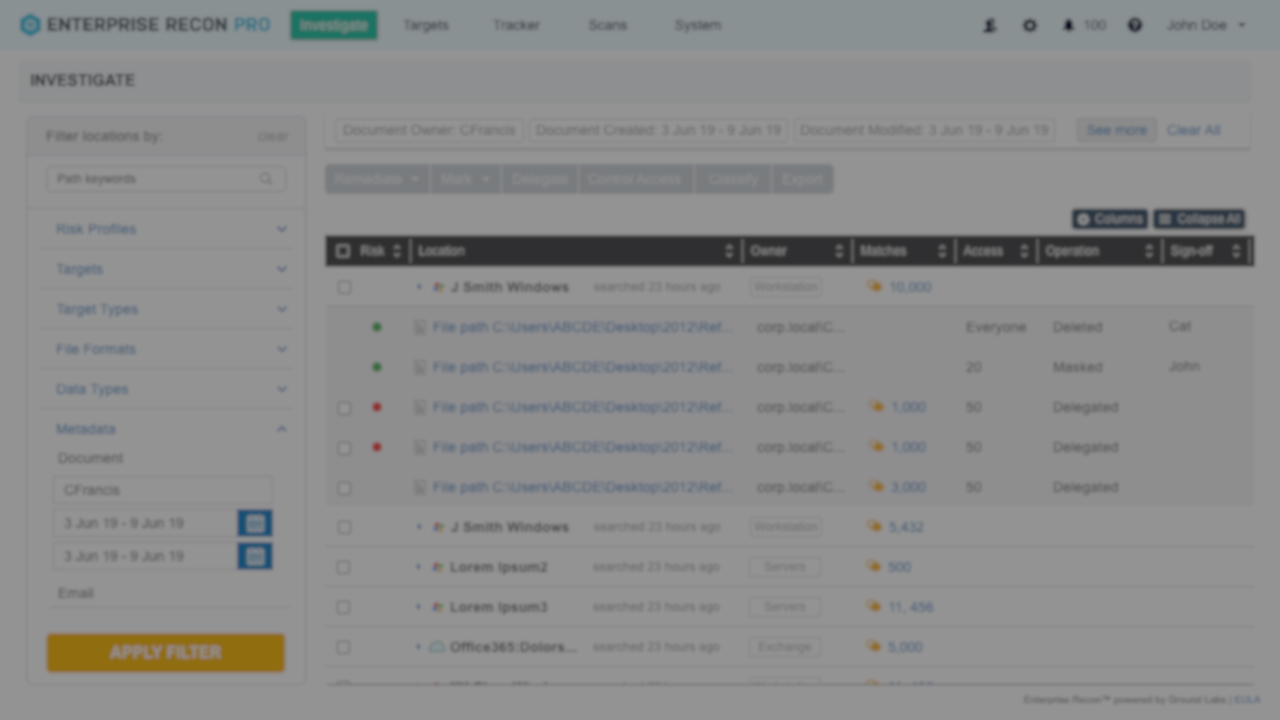 Delegated Remediation
Product Team: Is there a screen shot in the UI we can show what happens when the assigned remediator takes action and when they don’t?
User notified via email
User reviews and remediates
Select locations and user
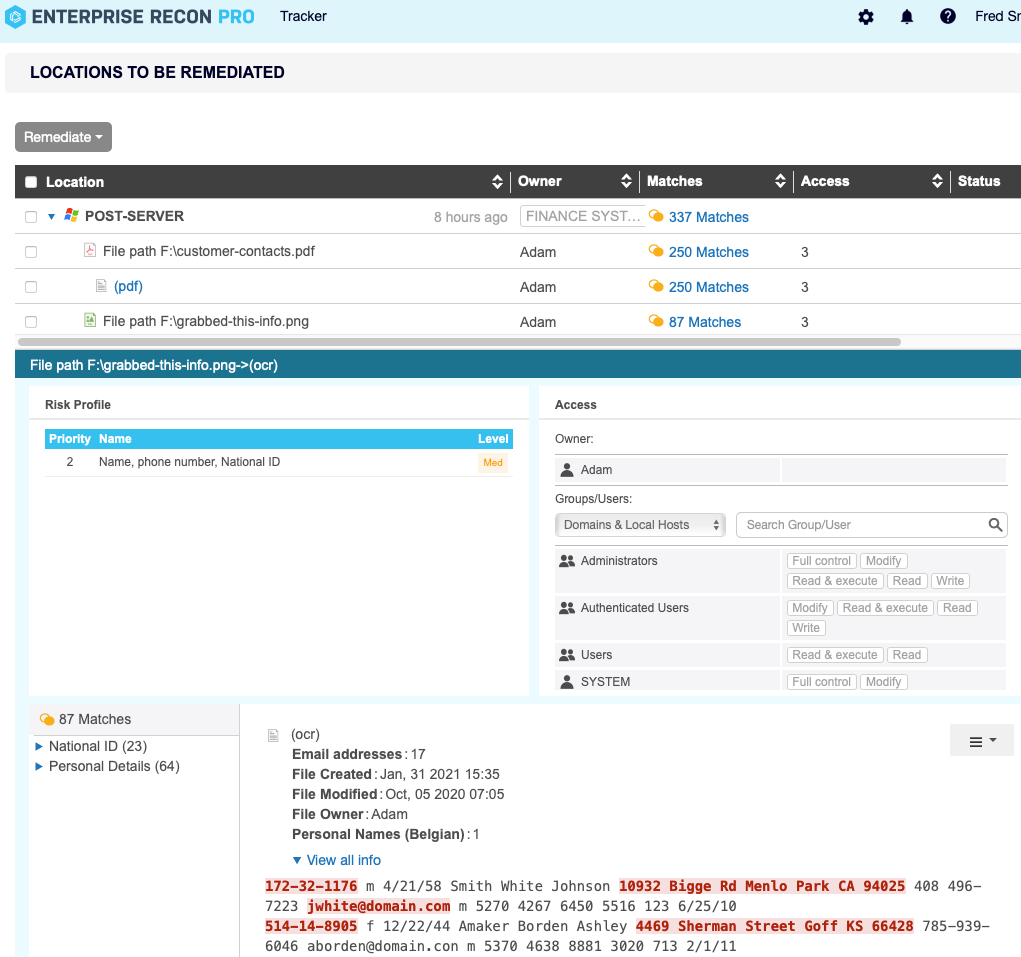 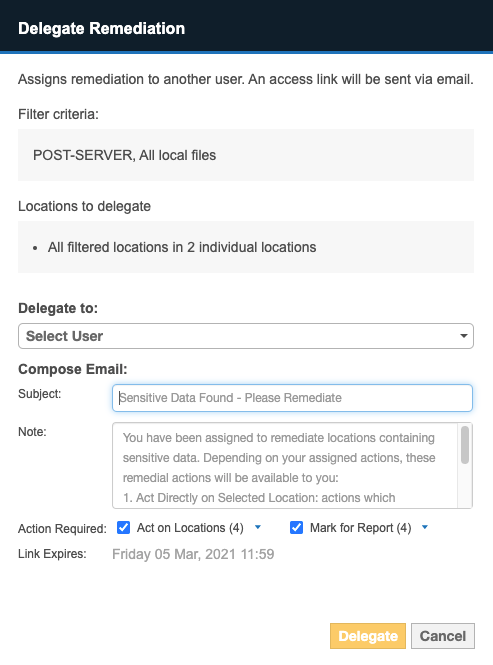 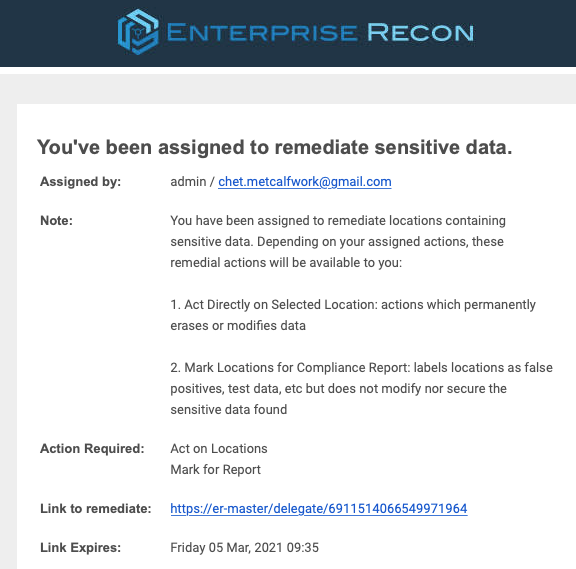 Confidential – Do not duplicate or distribute without written permission from Ground Labs.
‹#›
Data Discovery = Organizational Resilience
“By 2025, 70% of CEOs will mandate a culture of organization resilience to survive coinciding threats from COVID-19, cybercrime, severe weather events, civil unrest, and political instabilities.” - Gartner
Confidential – Do not duplicate or distribute without written permission from Ground Labs.
‹#›
Thank You
Data Discovery Starts Here

Your name
Title
Email address
Company Logo
Confidential – Do not duplicate or distribute without written permission from Ground Labs.
‹#›
Appendix
‹#›
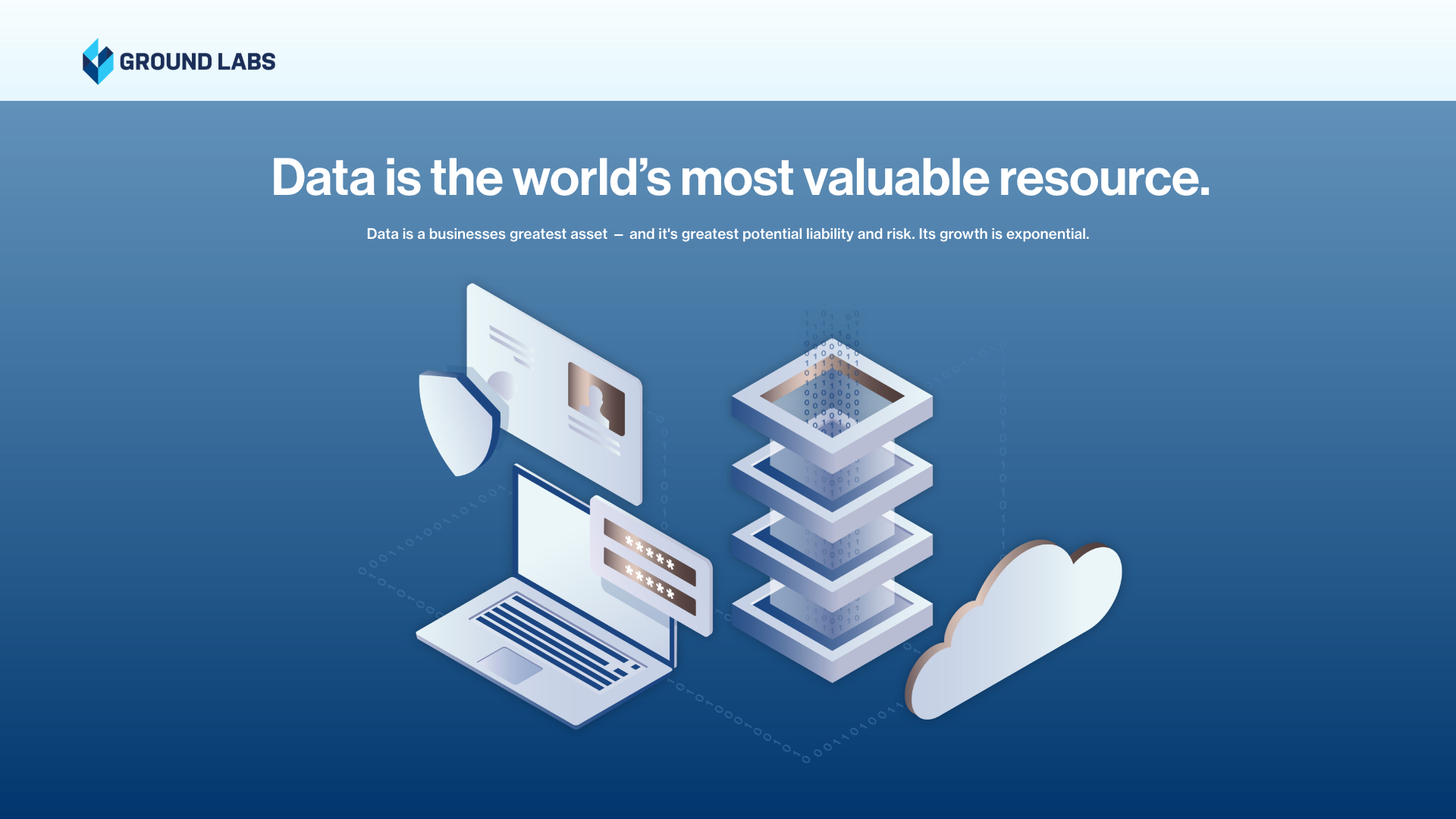 Overview talk image
Lorem ipsum dolor sit amet, consectetur adipiscing elit. In consequat faucibus leo at accumsan. Aliquam lacus nisi, rutrum sit amet sem at, maximus eleifend odio. Proin libero nisi, aliquam fermentum nisi non, aliquet semper lacus. Nullam suscipit feugiat ligula nec commodo. 
Nullam elementum sem consequat enim faucibus, molestie vulputate nisl iaculis. Aenean aliquam purus tortor, eu porttitor ex ultrices ut. Curabitur lobortis odio eget dolor maximus, id auctor lorem vestibulum. Nullam eget placerat dolor. Suspendisse condimentum velit et risus aliquet, vitae placerat mi fermentum. Nullam porta rutrum imperdiet.
Confidential – Do not duplicate or distribute without written permission from Ground Labs LLC.
‹#›
GLASS vs RegEx
Performance Comparison
Cardholder Data
Names Database
SWIFT Codes
Major brands + permutations of space, punctuation, checksum + FP reduction (regex used simple static pattern only)
3634 first names, 3746 last names - firstname then lastname separated by 1-5 spaces, commas, or tabs or; lastname then firstname separated by 1-5 spaces, commas, or tabs - Total permutations: 27,225,928
8-digit swift codes from 10,000 banks
45x - 6000x Faster
90x - 6000x Faster
20x Faster
Confidential – Do not duplicate or distribute without written permission from Ground Labs